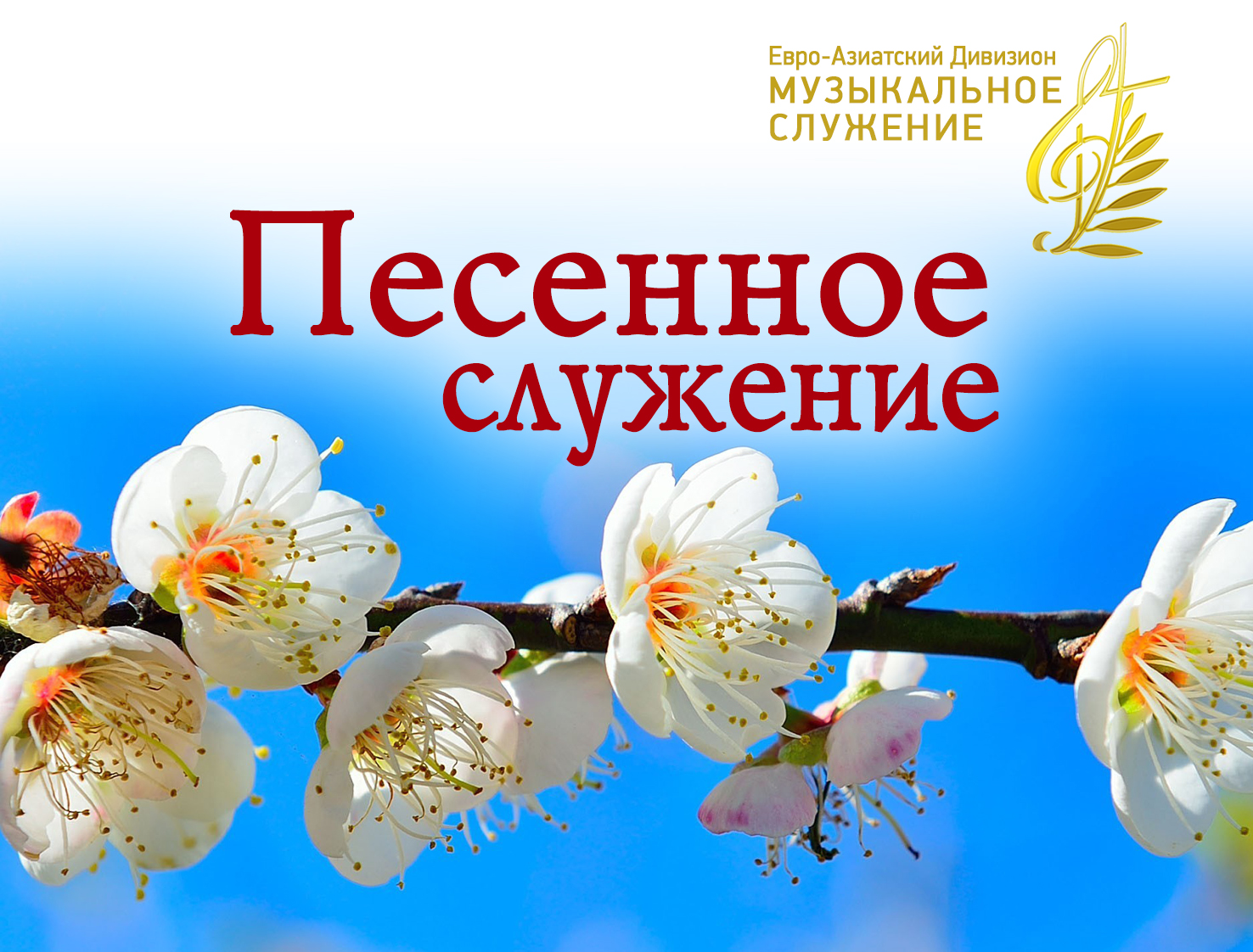 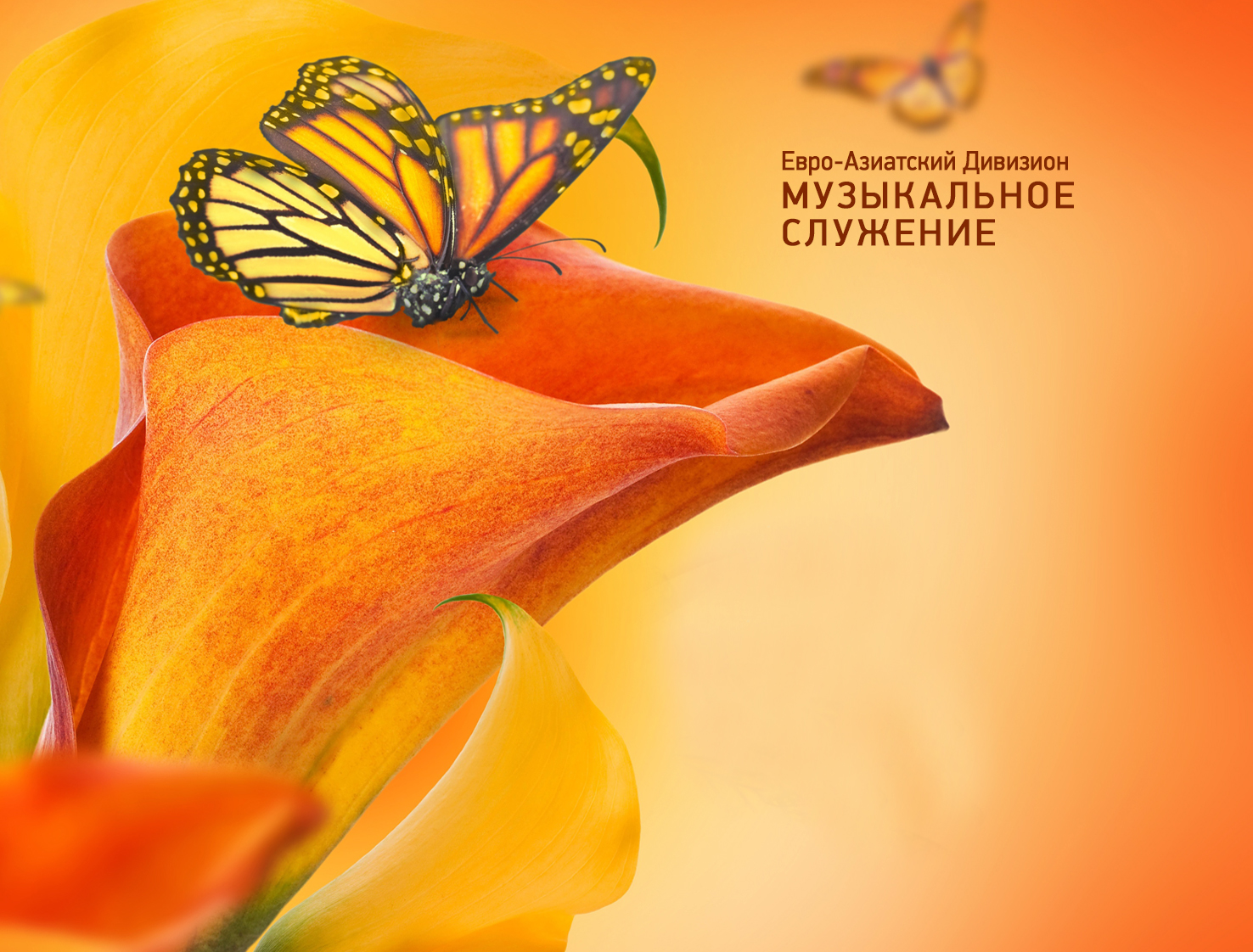 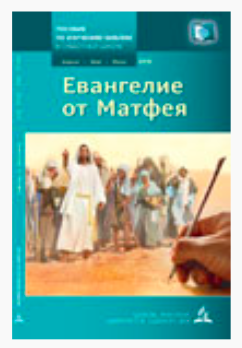 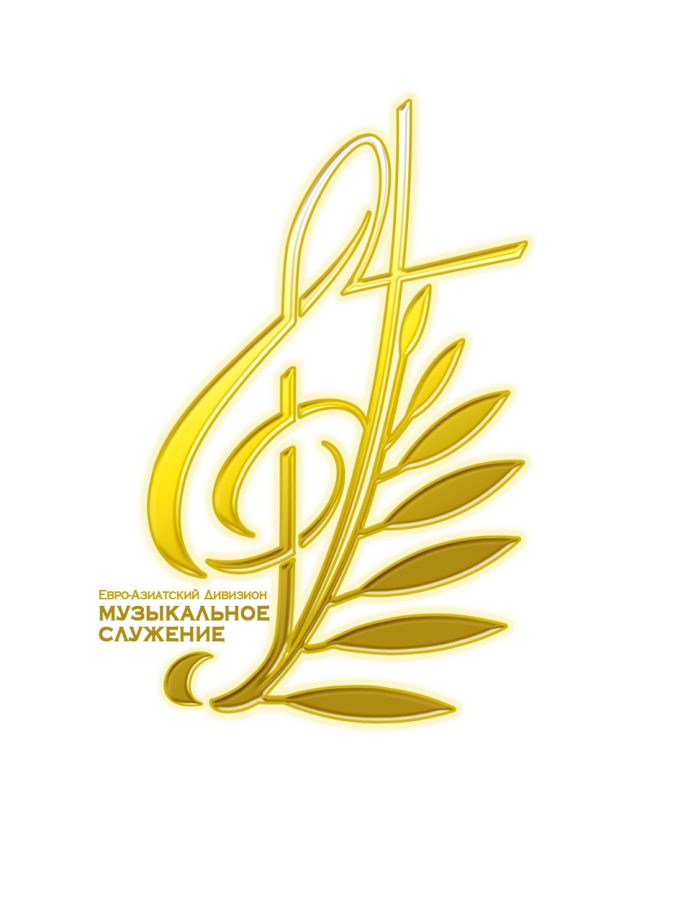 К горам возвожувзоры мои
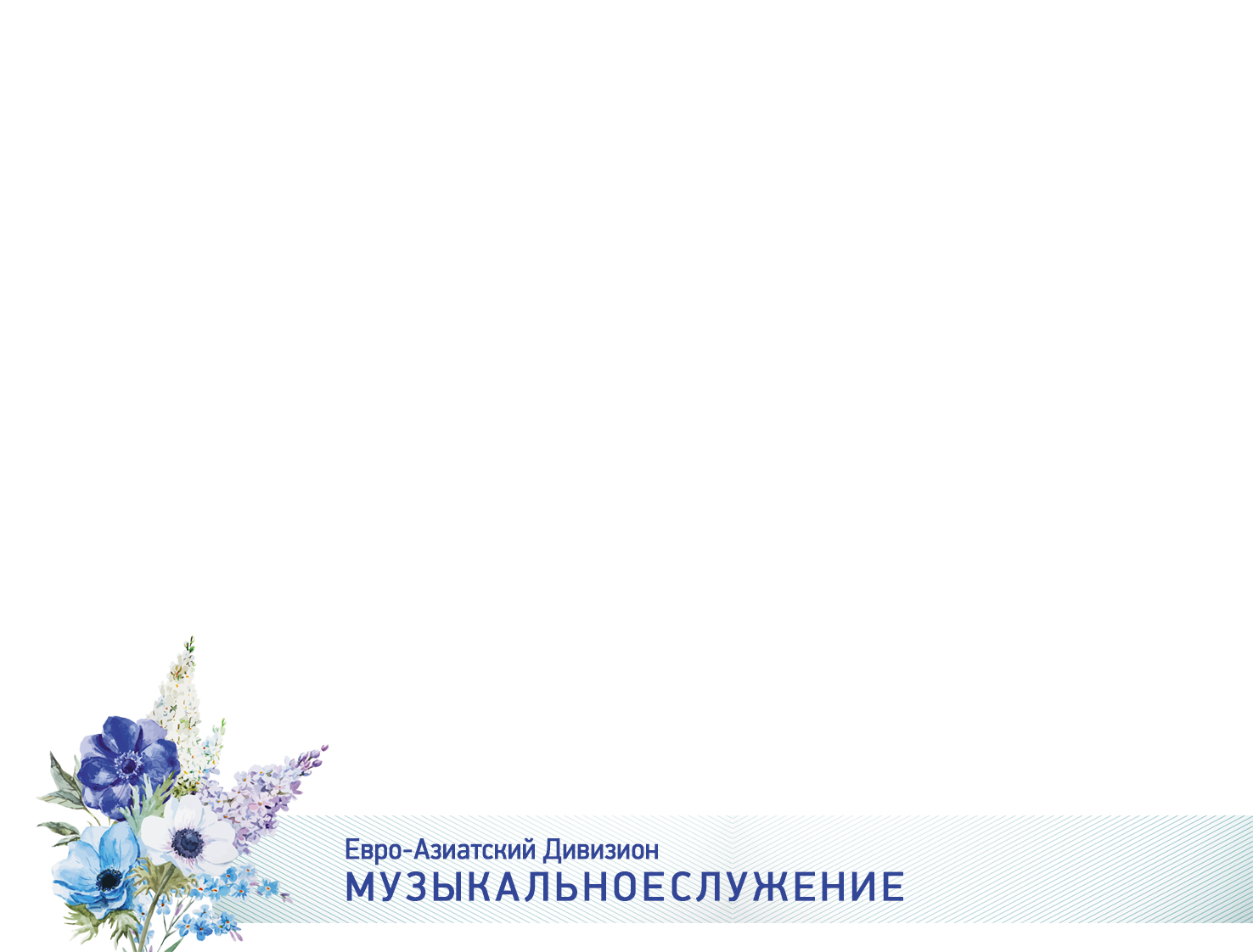 К горам возвожувзоры мои,
Откуда придётпомощь ко мне.
От Бога придётпомощь по мне,
От Творца небес и земли.
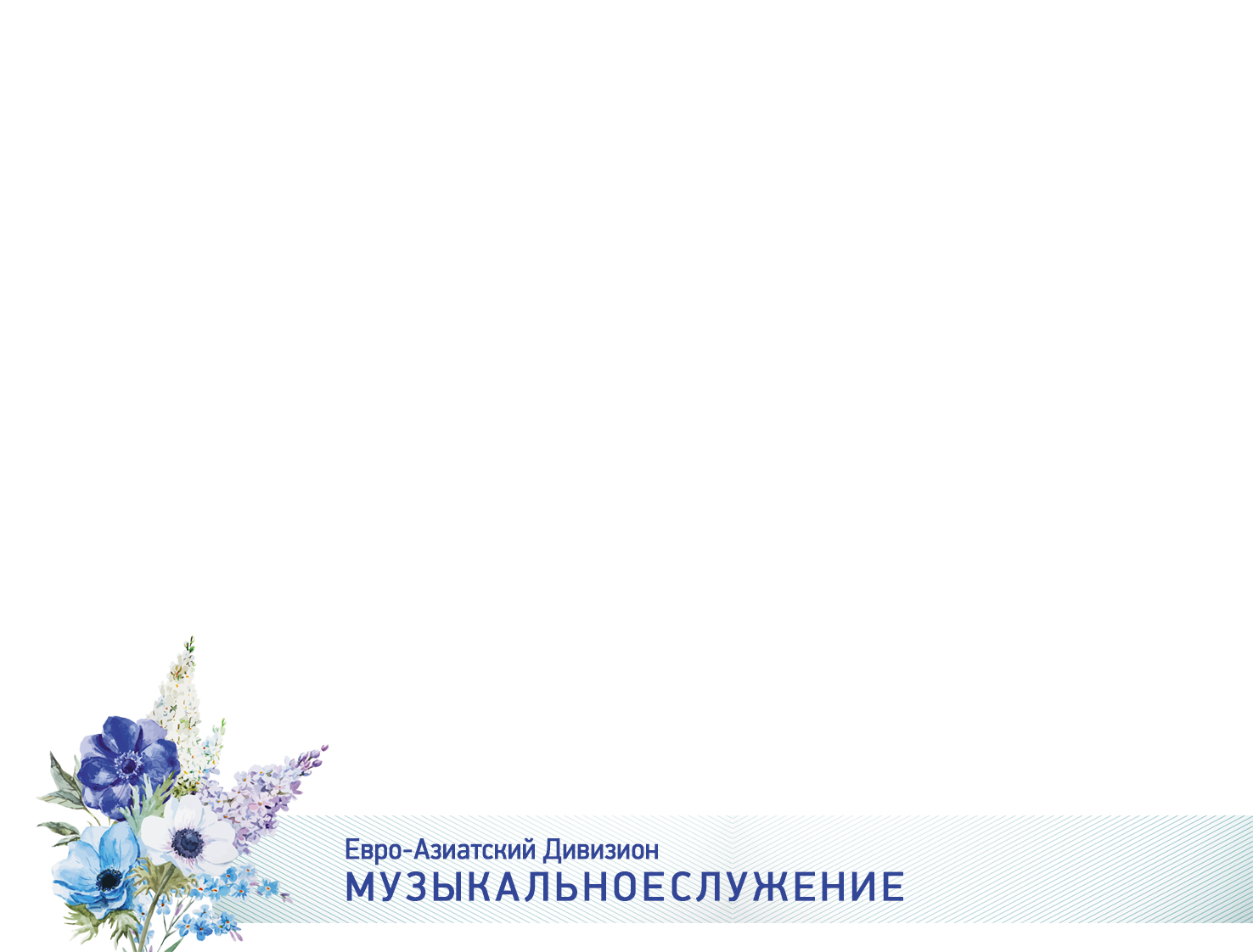 Адонай.
Аллилуйя,Аллилуйя, Адонай.

Адонай.
Аллилуйя,Аллилуйя, Адонай.
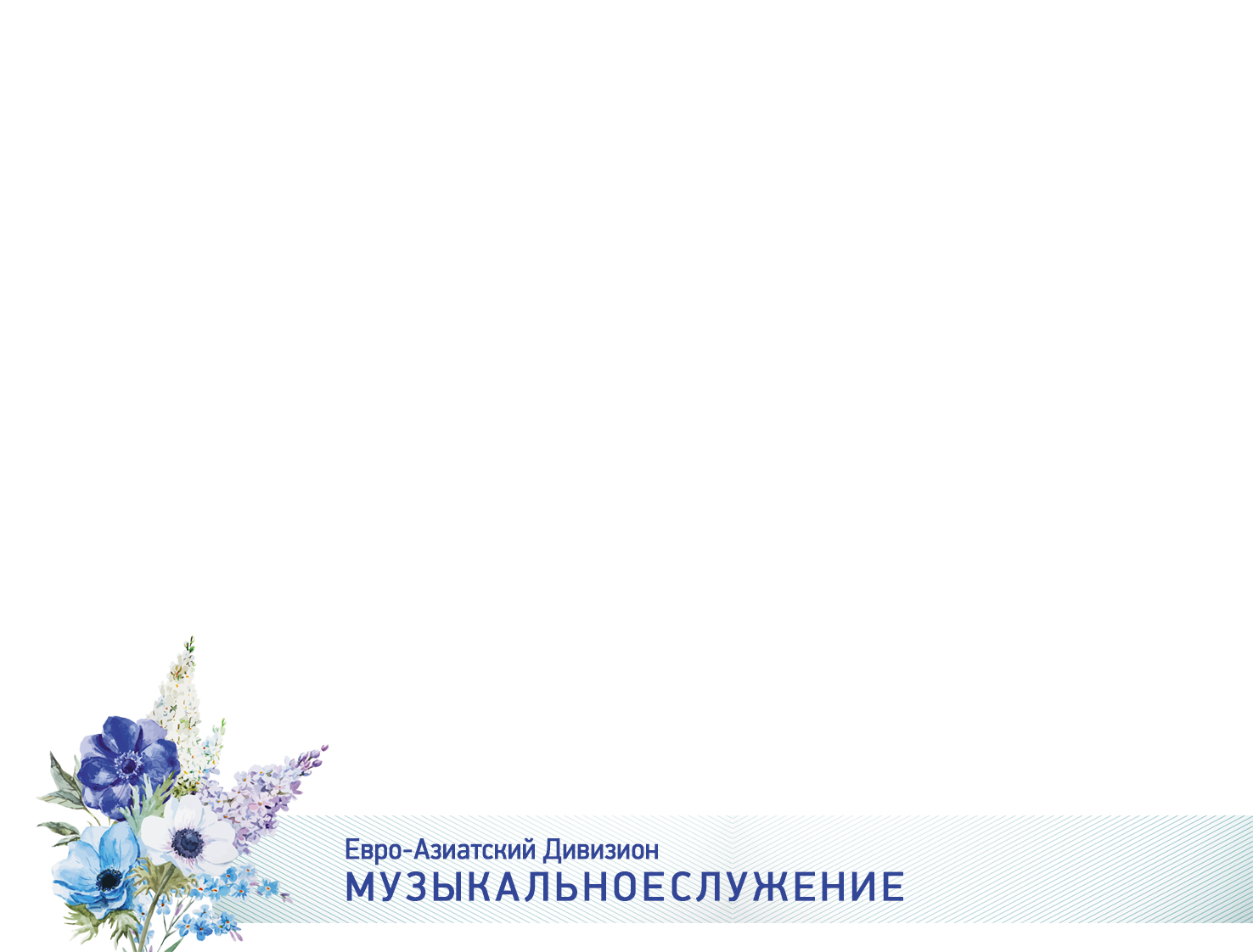 Хранит тебя Бог
покров над тобой,
Покров над тобой,
Над десницей твоей,
Не повредит
тебе солнце во дни,
И луна не коснётся в ночи.
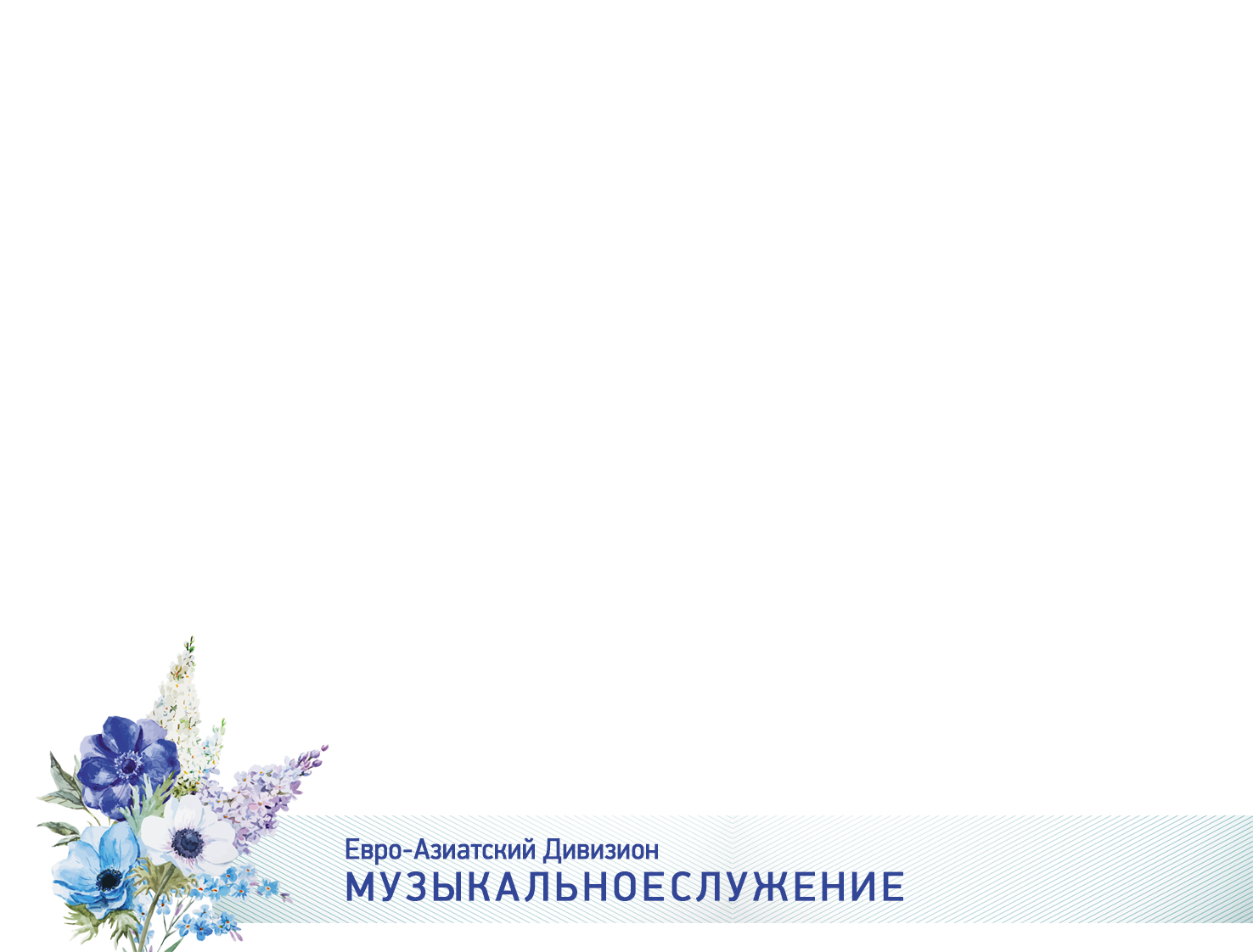 Адонай.
Аллилуйя,Аллилуйя, Адонай.

Адонай.
Аллилуйя,Аллилуйя, Адонай.
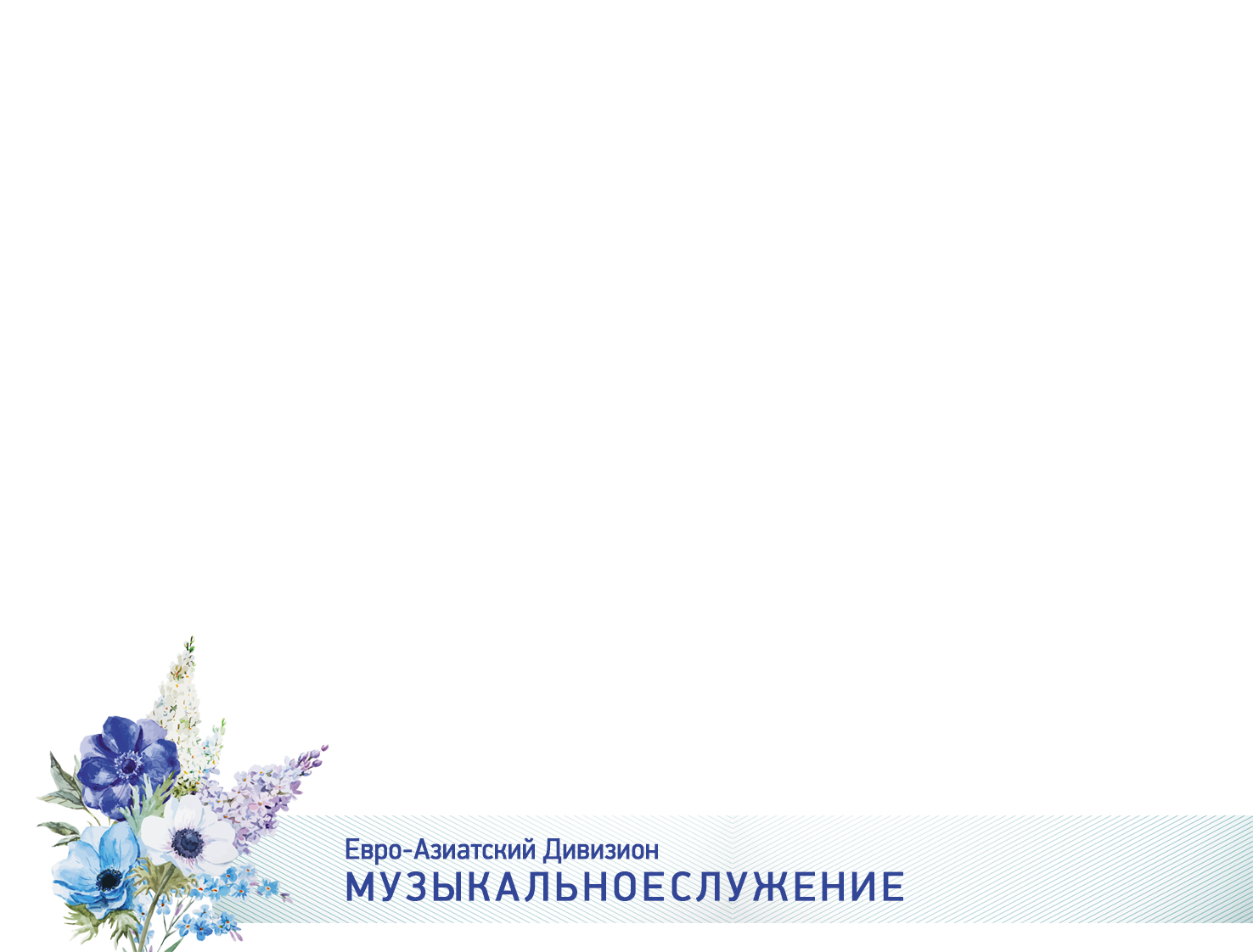 Господь сохранит
от всякого зла.
Господь сохранит
душу твою;
Твой выход и вход,
дороги твои
Сохранит во веки веков.
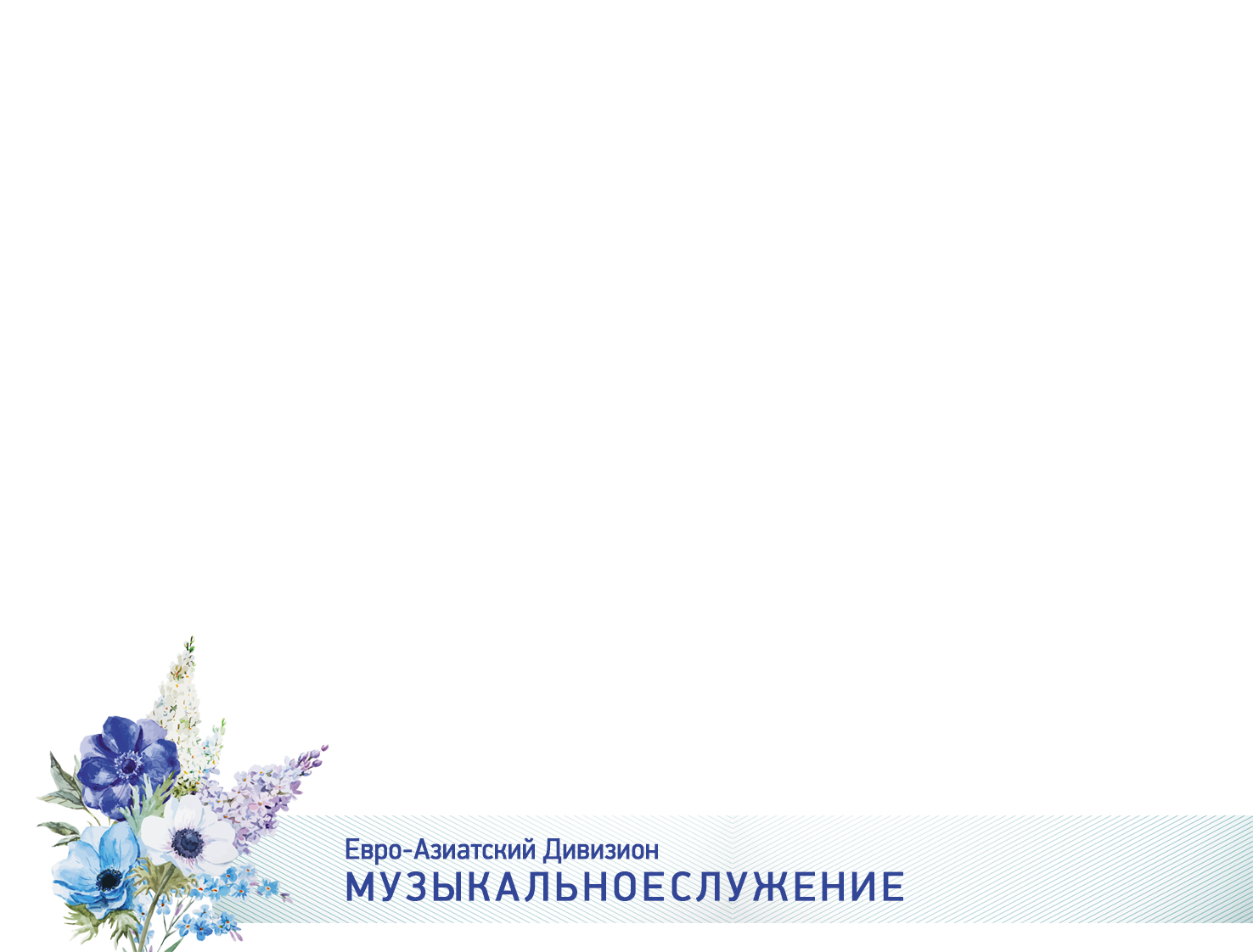 Адонай.
Аллилуйя,Аллилуйя, Адонай.

Адонай.
Аллилуйя,Аллилуйя, Адонай.
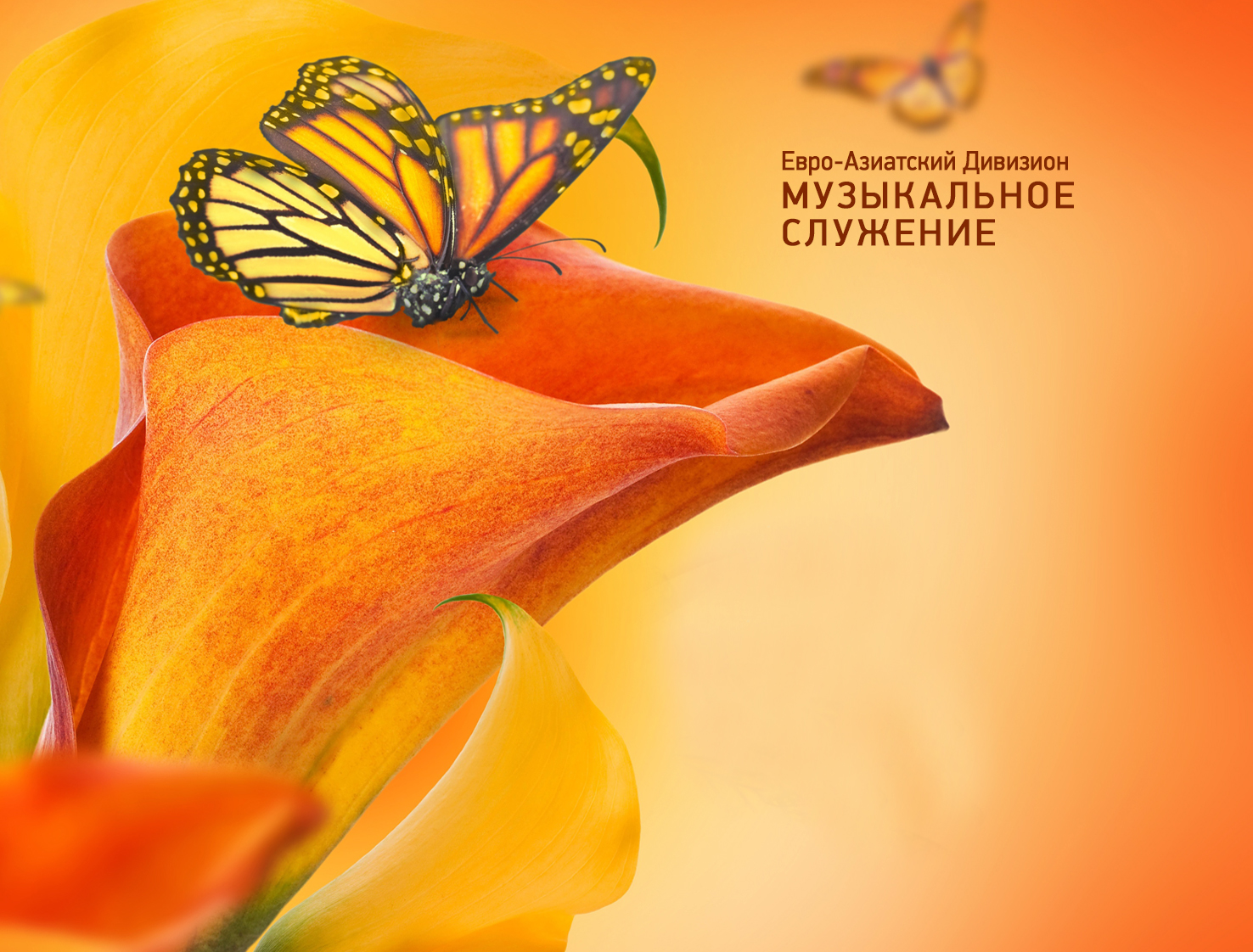 Буду петьГосподуво всю жизнь мою
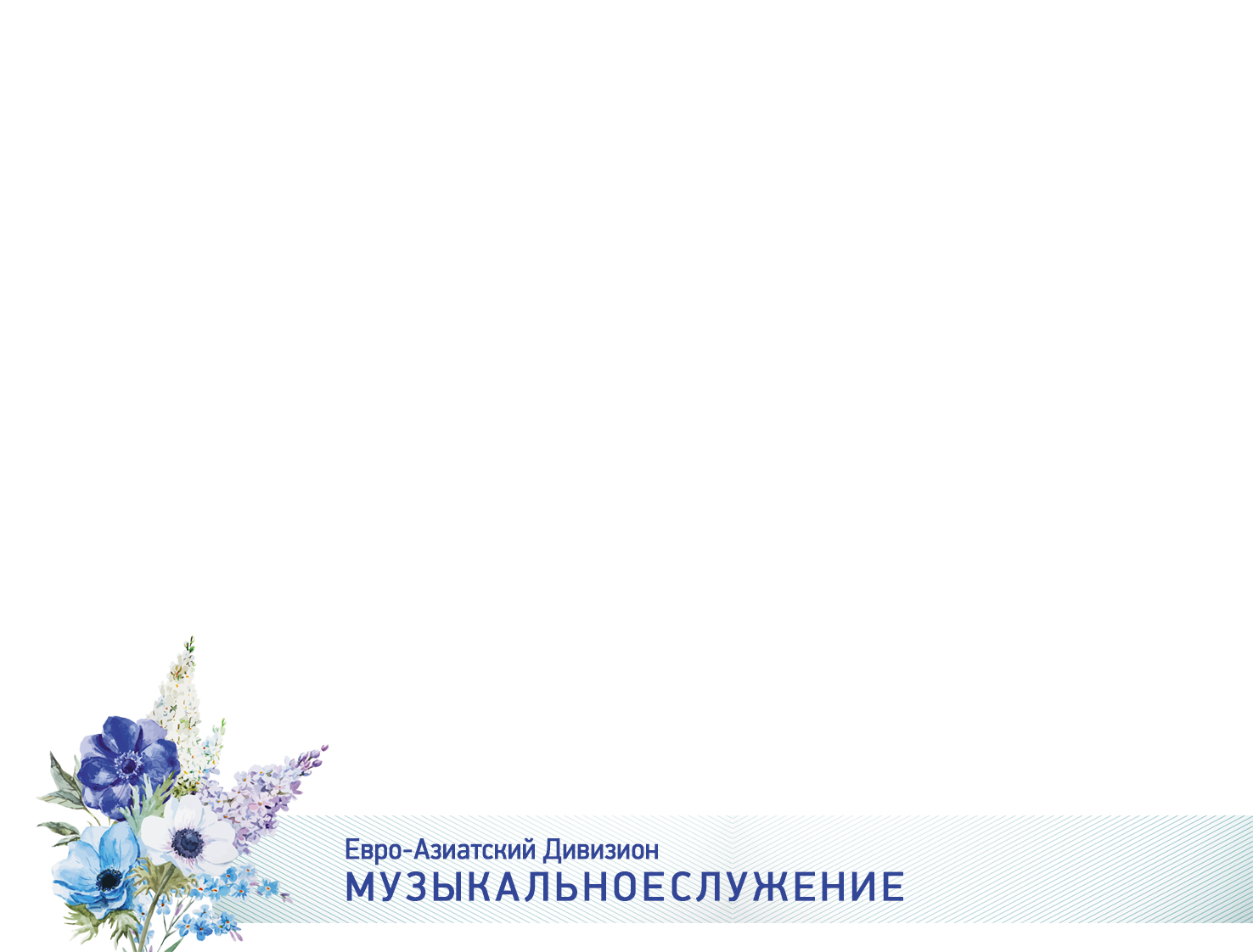 Буду петь Господу
Во всю жизнь мою.Буду петь ЕмуДоколе я жив.Да будет благоприятна Песнь моя,Возрадуюсь, возвеселюсь Я в Господе.
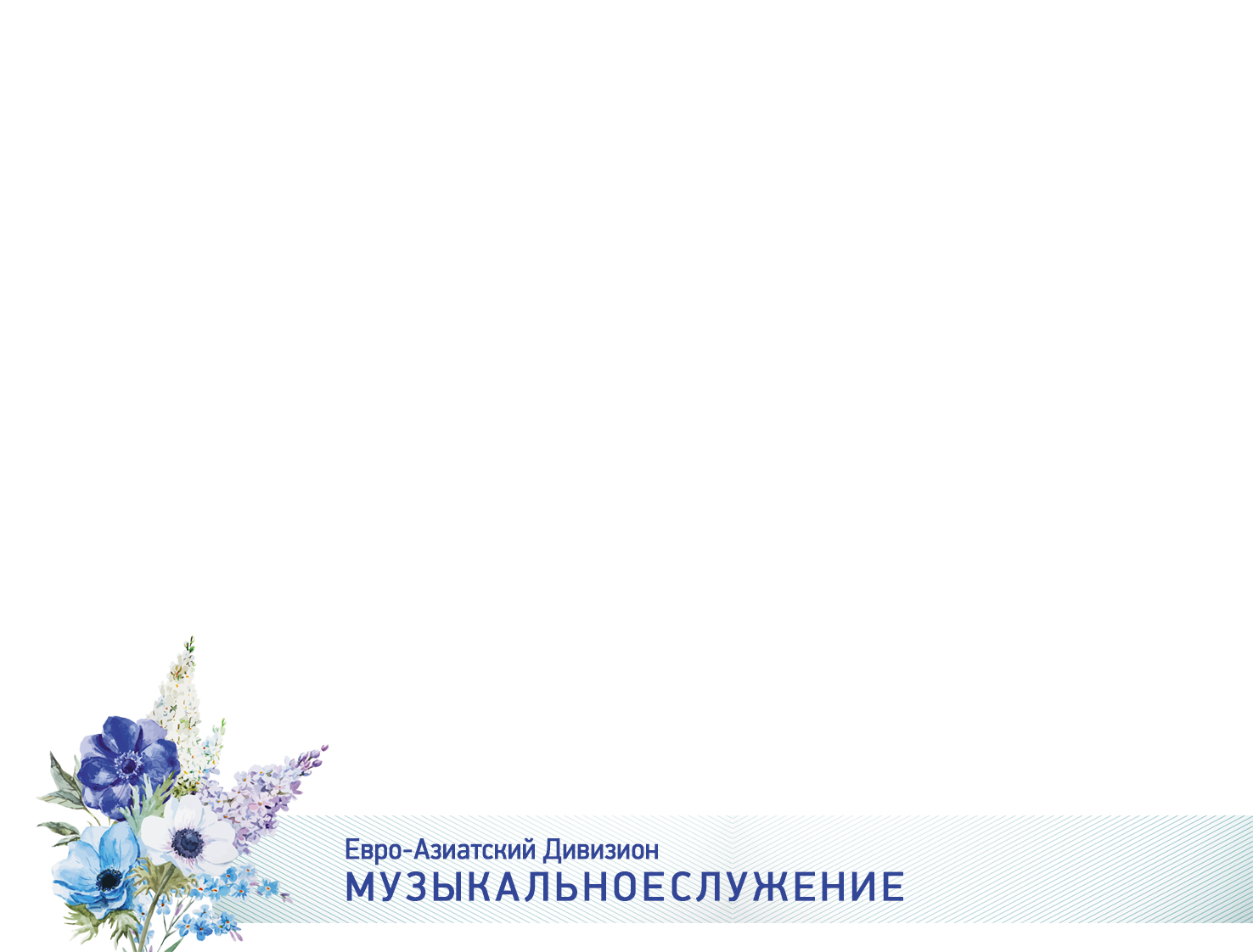 Припев:Благослови душа моя, Господа!

Благослови душа моя, Господа!
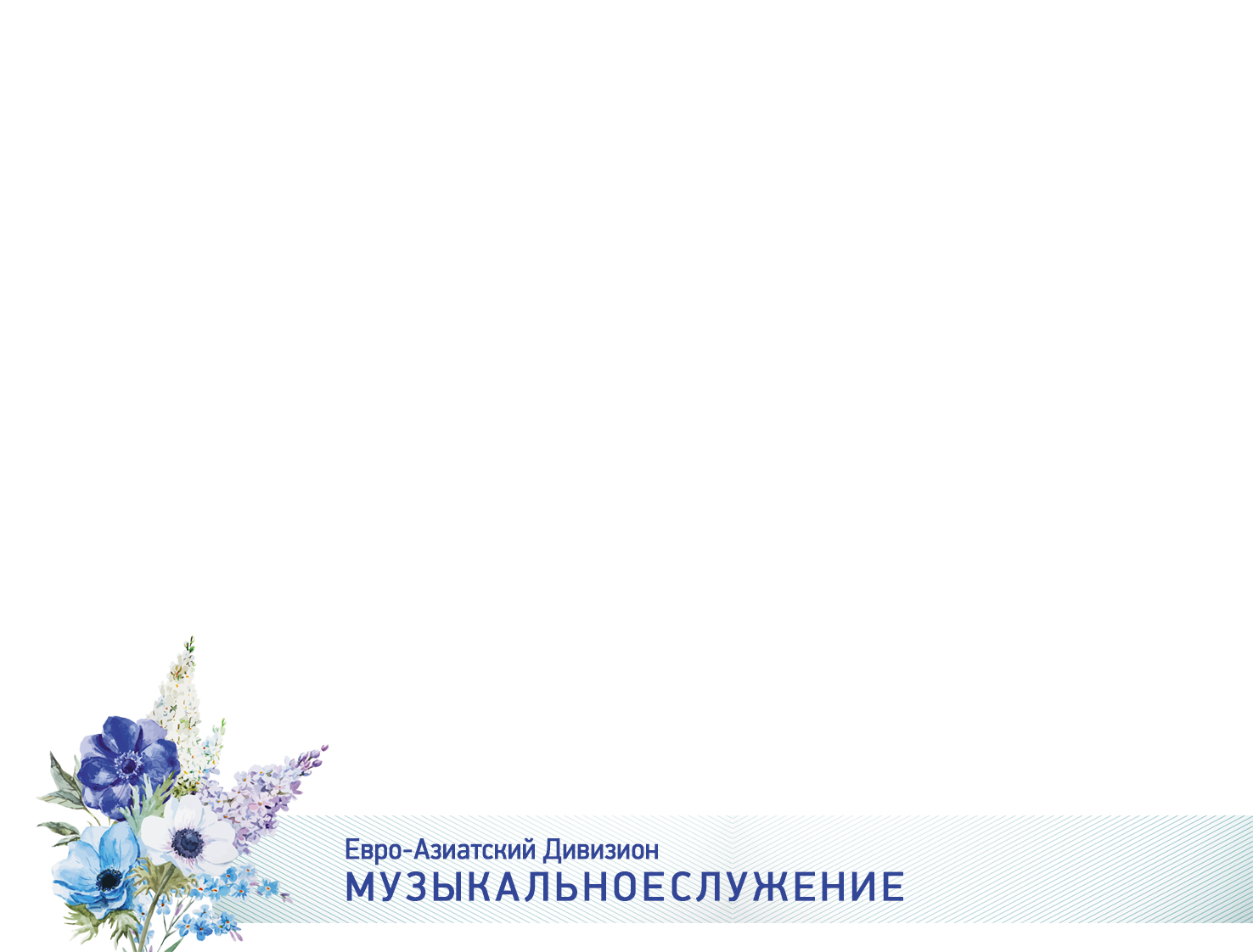 Припев:Благослови душа моя, Господа!

Благослови душа моя, Господа!
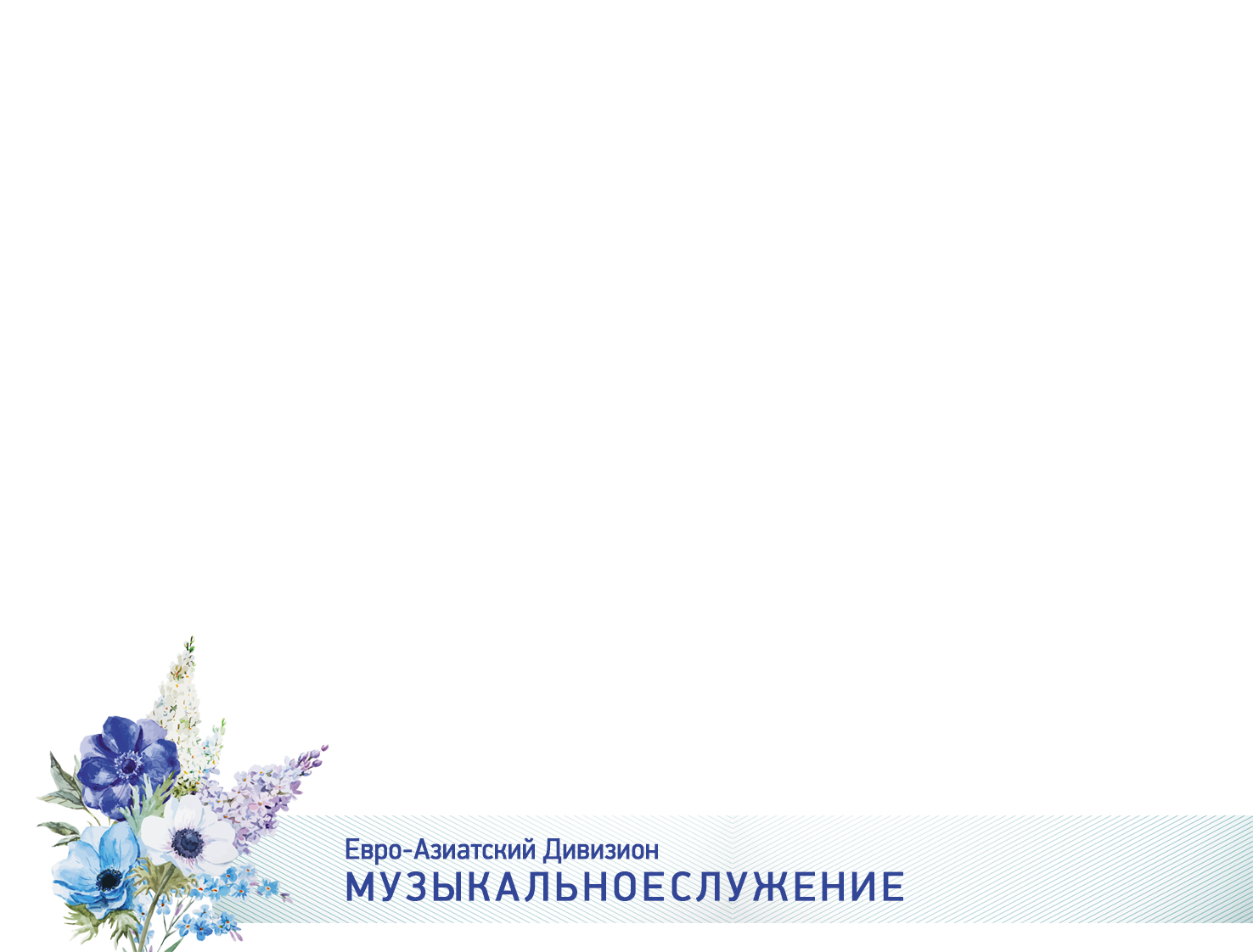 Буду петь ГосподуВо всю жизнь мою,Буду петь ЕмуДоколе я жив.Как высоко небоНад землею, Так велика, чудесна Милость Господа.
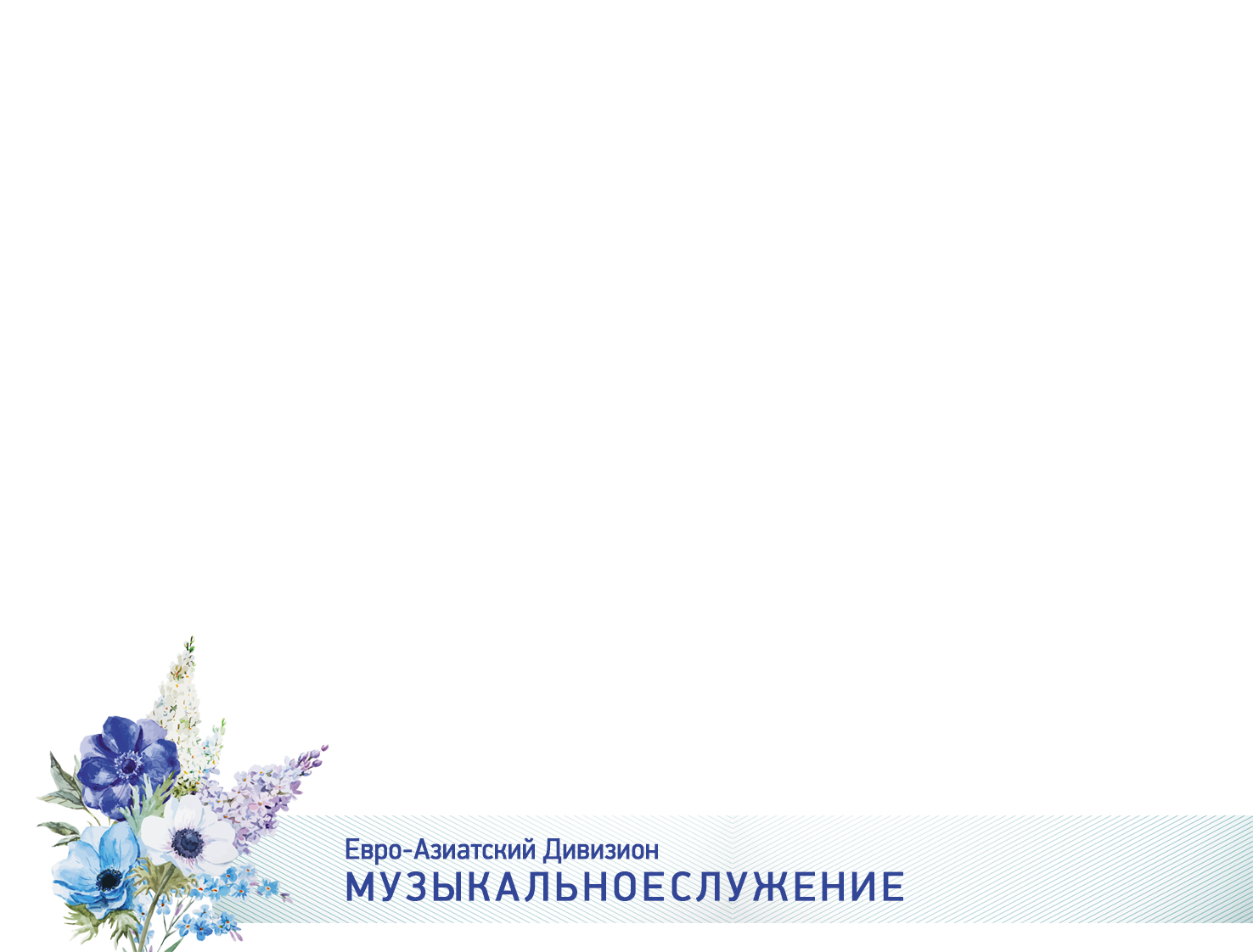 Припев:Благослови душа моя, Господа!

Благослови душа моя, Господа!
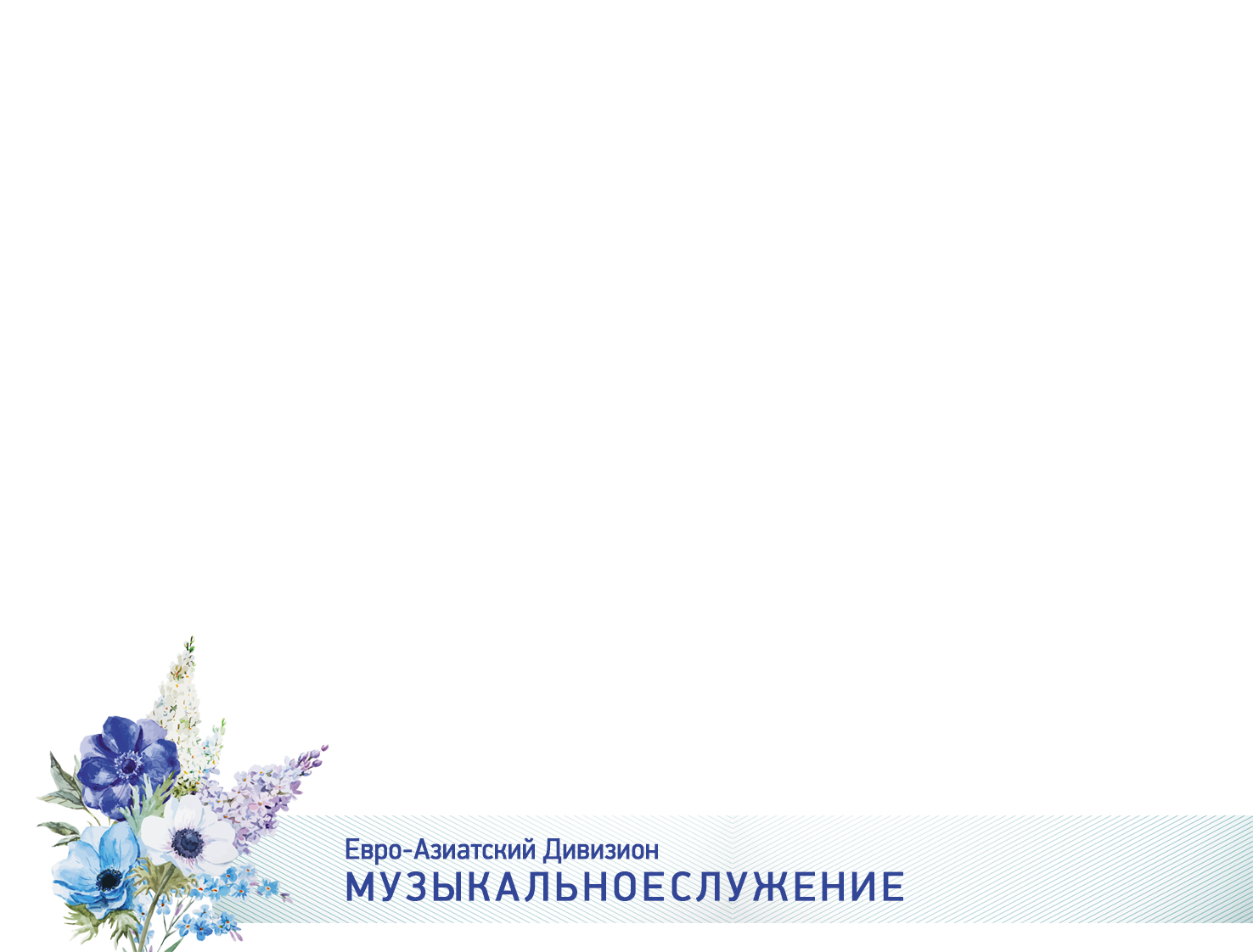 Припев:Благослови душа моя, Господа!

Благослови душа моя, Господа!
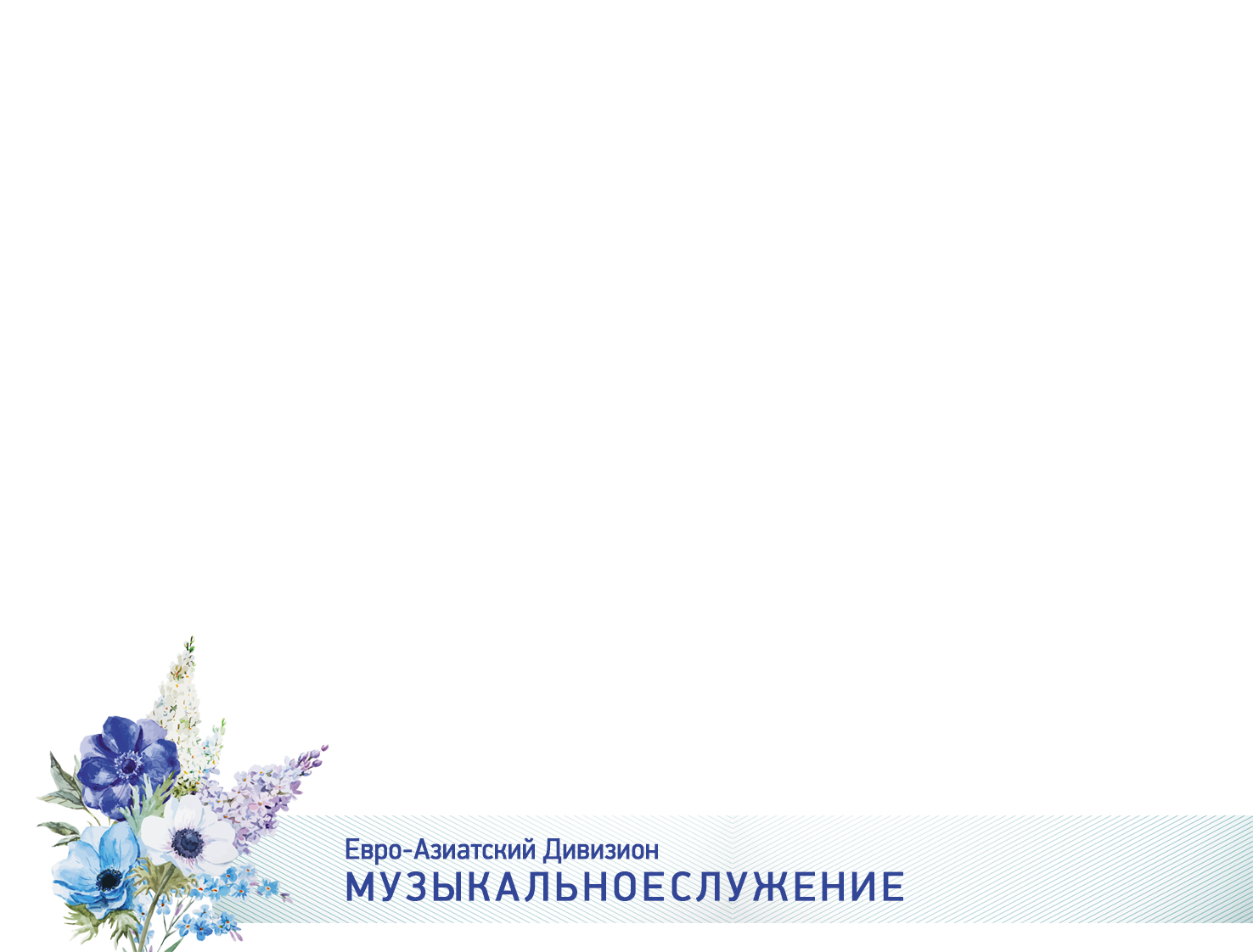 Буду славить ТворцаВсем сердцем я,Благодарить Его
Каждый миг,Как далекоВосток от запада,Так удалил Он от насНаши грехи.
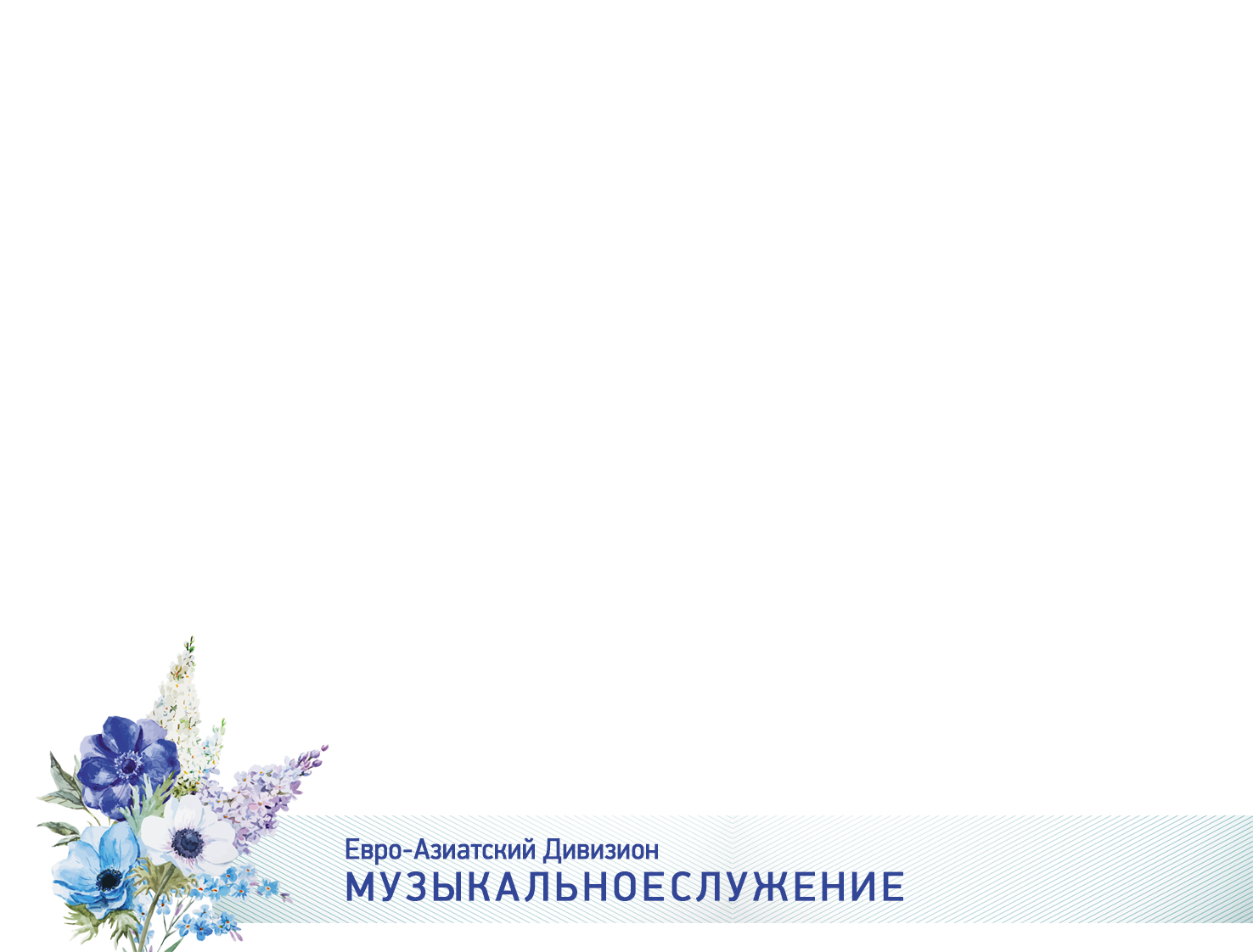 Припев:Благослови душа моя, Господа!

Благослови душа моя, Господа!
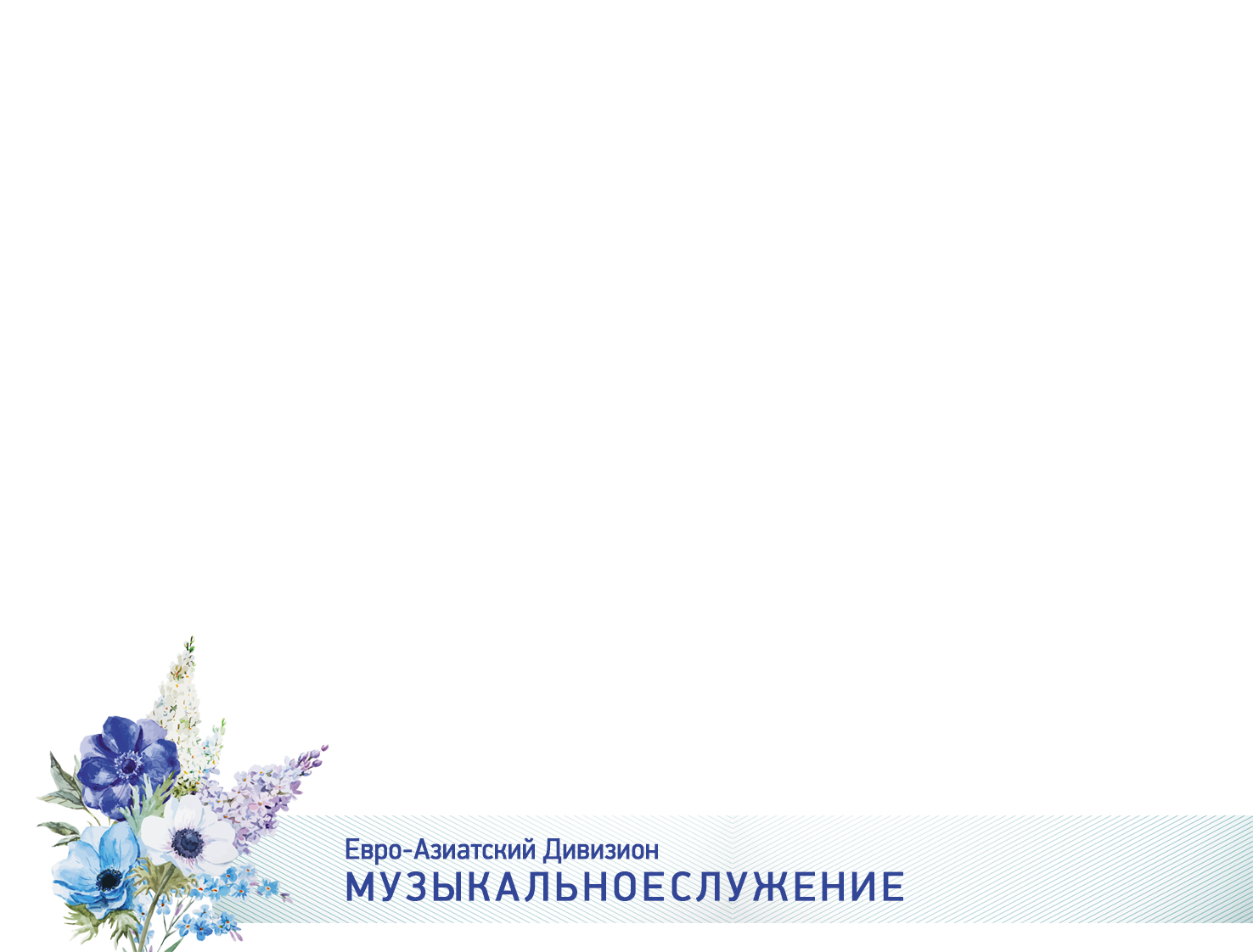 Припев:Благослови душа моя, Господа!

Благослови душа моя, Господа!
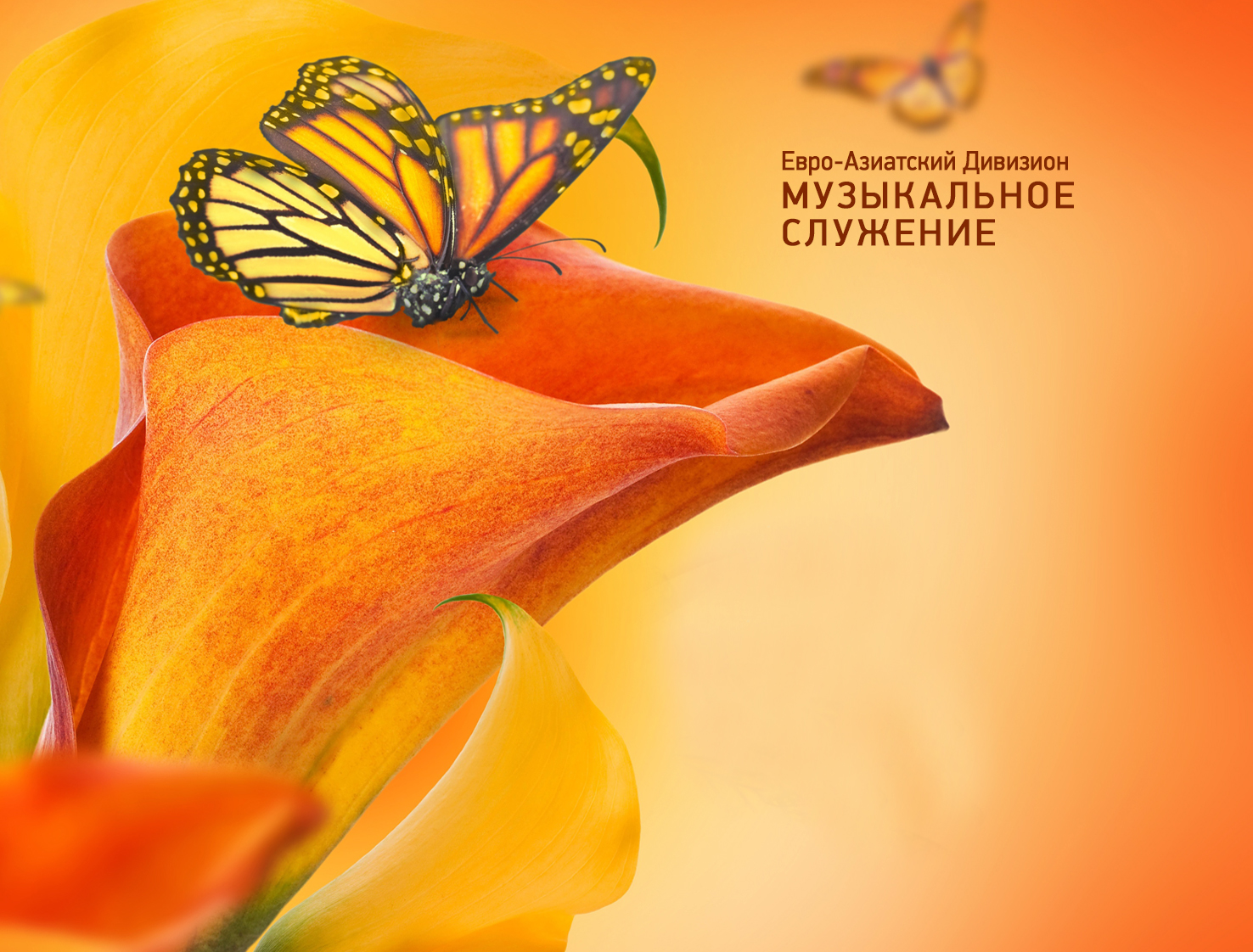 О, Господь,Тебе хвалу
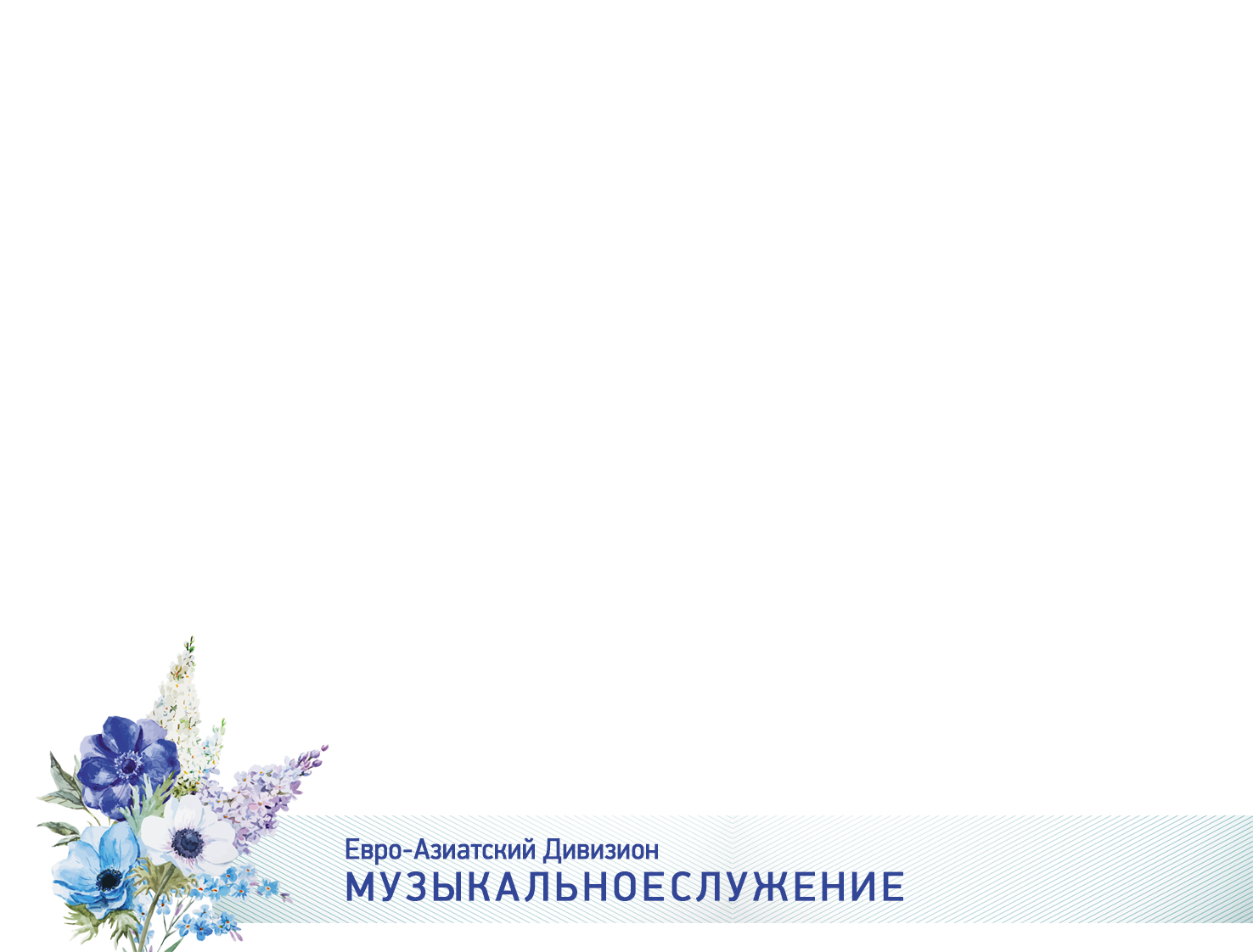 О Господь, Тебе хвалу
Вся Вселенная поёт.Прославляют небеса Вечную любовь Твою.Ангелы, ангелы, херувимы, Серафимы Славят Творца,Славят Творца – Духа, Сына и Отца.
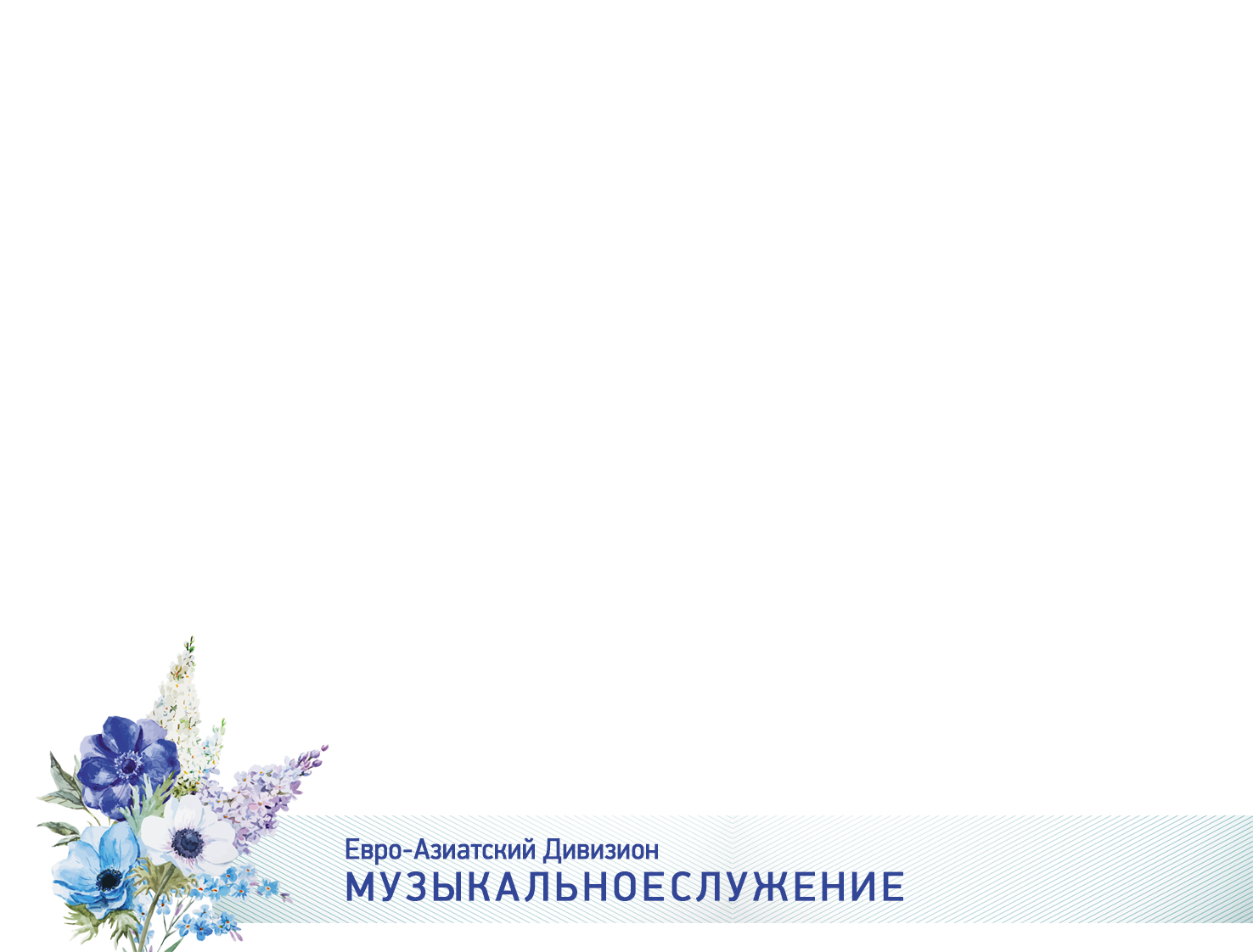 О Господь, Тебе хвалуВся Вселенная поёт.Славят горы и моря Вечную любовь Твою.И поля, и луга, рыбы Речные, звери лесные –Всё, что растёт,Всё, что живёт,Славу Господу поёт.
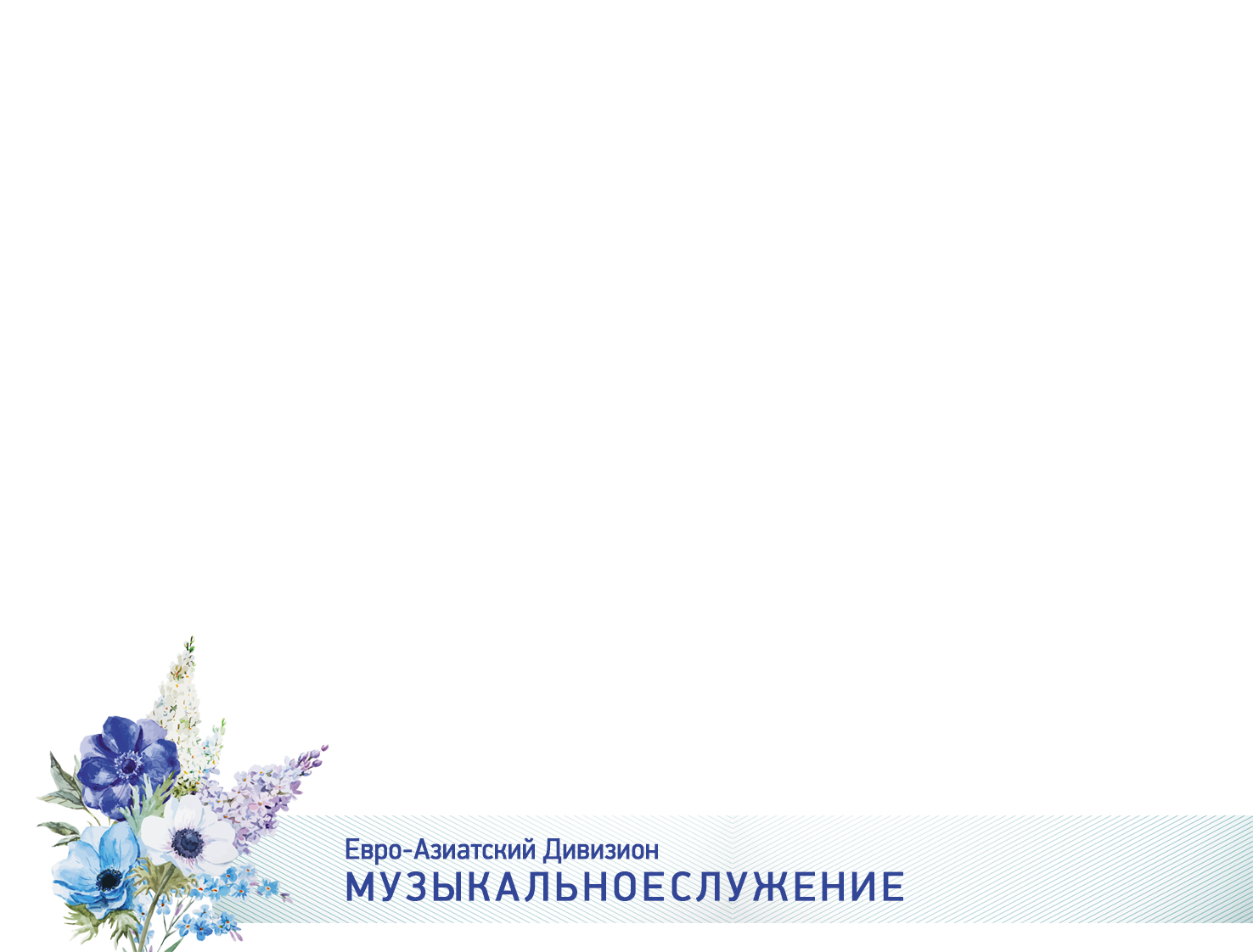 О Господь, Тебе хвалуВся Вселенная поёт.Крестную любовь Твою Воспевает Твой народ.Слава, слава Духу Святому, Духу Святому!Слава Отцу, слава Отцу! Слава Господу Христу!
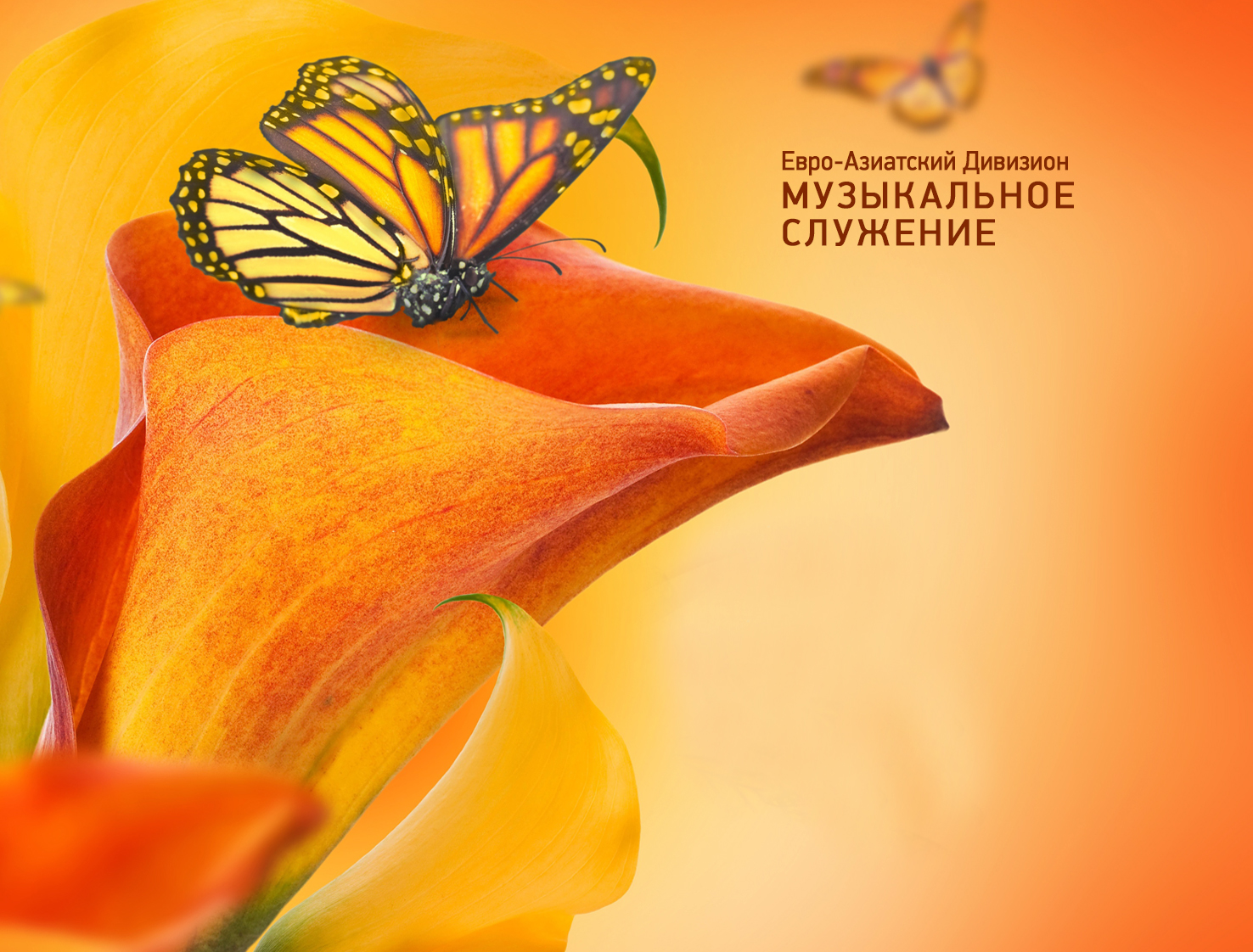 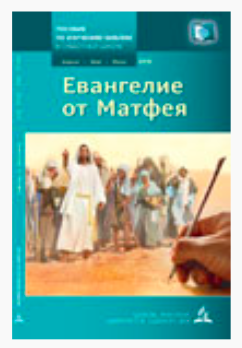 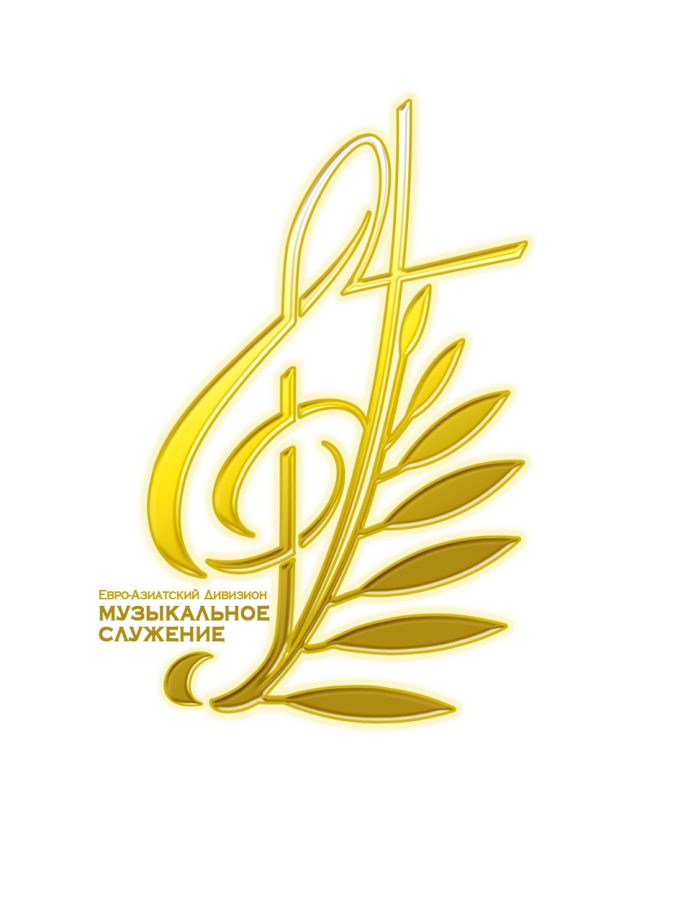 К горам возвожувзоры мои
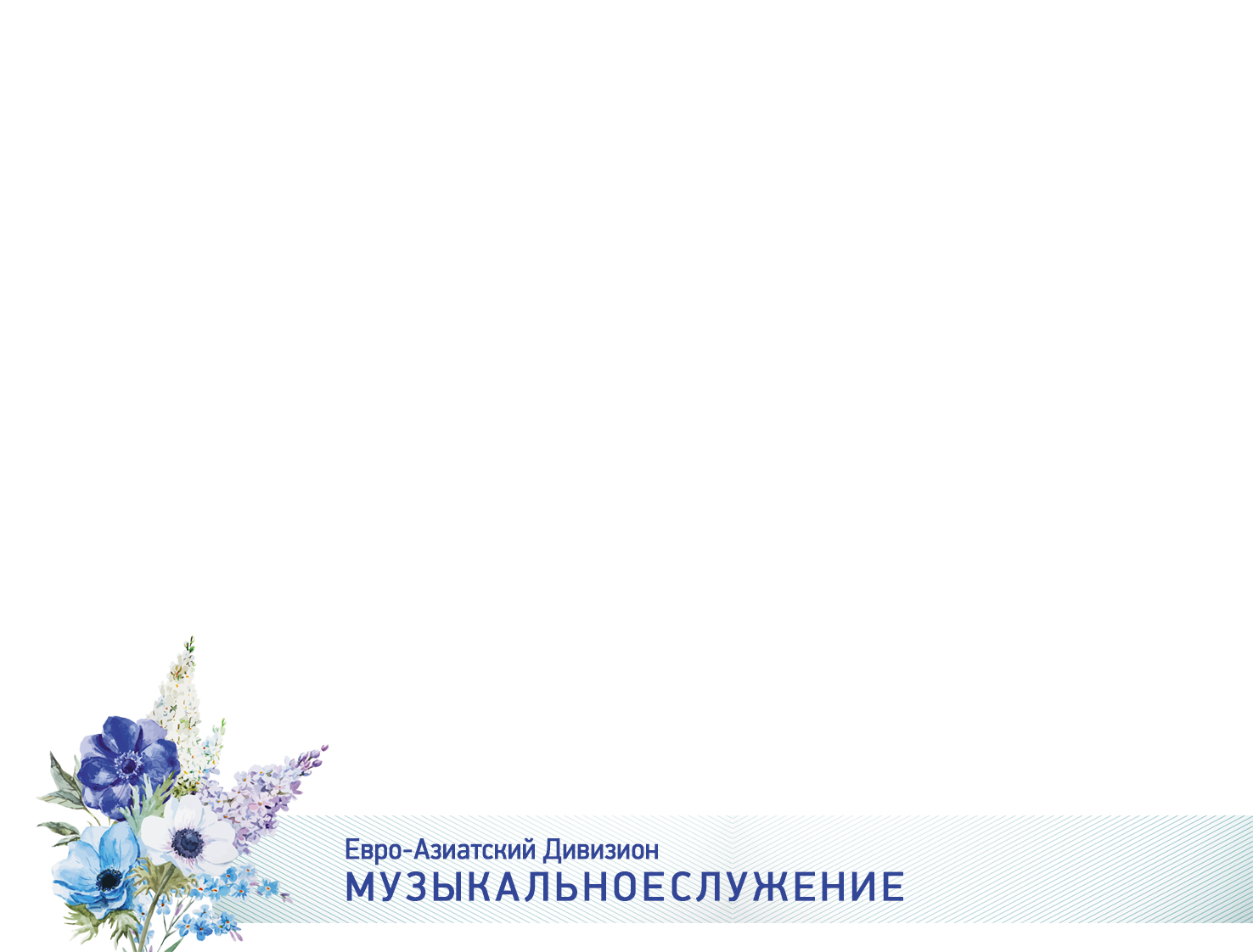 К горам возвожувзоры мои,
Откуда придётпомощь ко мне.
От Бога придётпомощь по мне,
От Творца небес и земли.
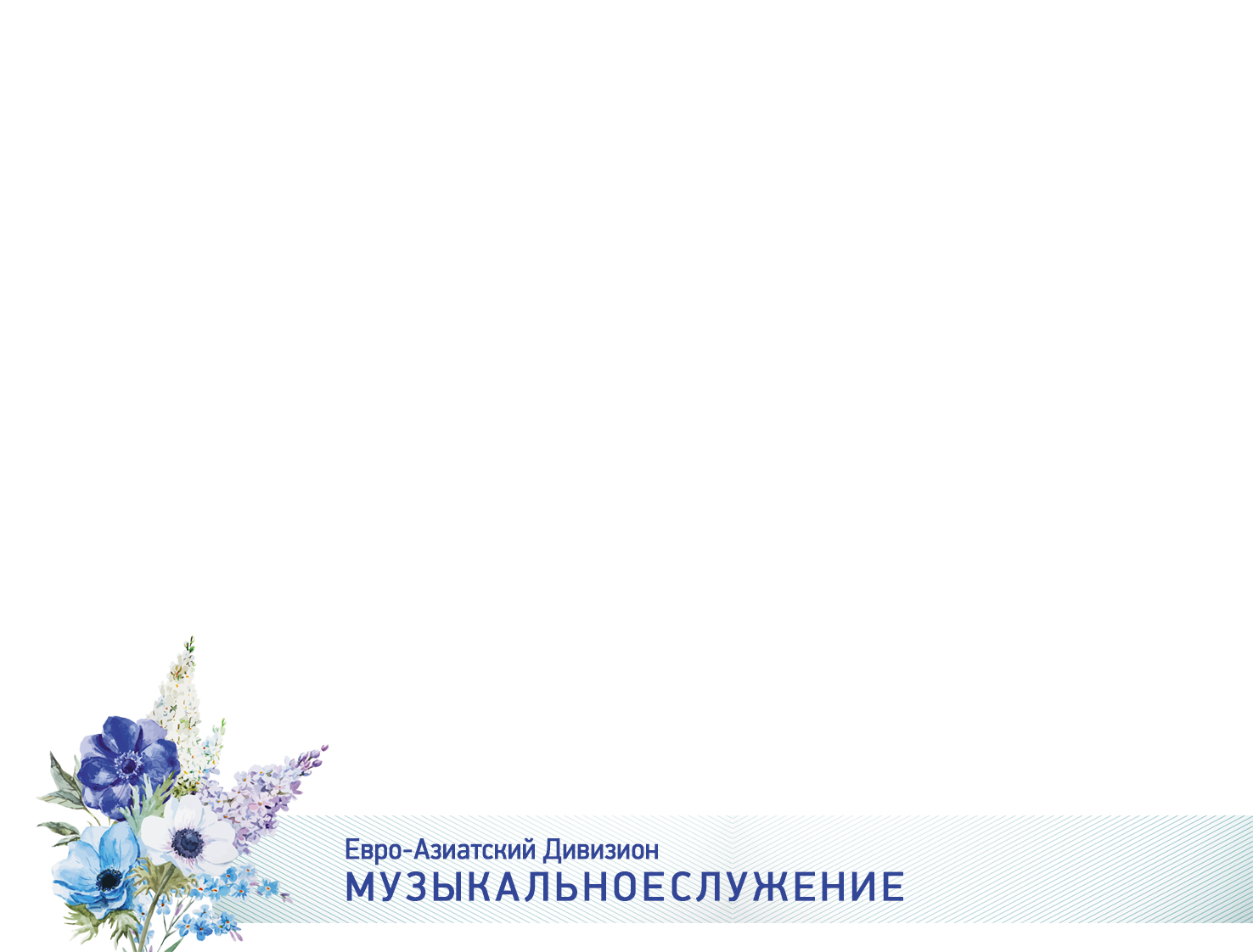 Адонай.
Аллилуйя,Аллилуйя, Адонай.

Адонай.
Аллилуйя,Аллилуйя, Адонай.
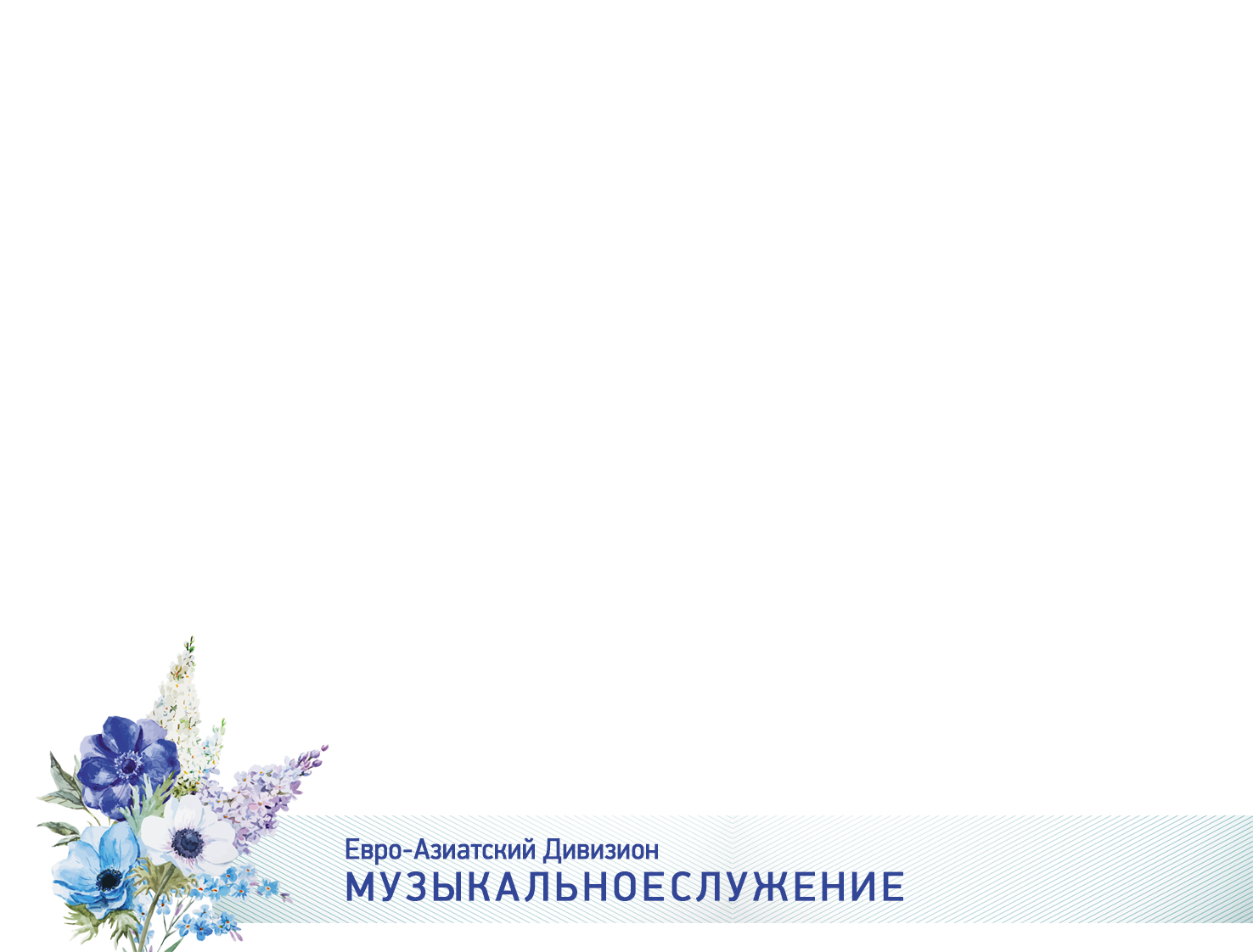 Хранит тебя Бог
покров над тобой,
Покров над тобой,
Над десницей твоей,
Не повредит
тебе солнце во дни,
И луна не коснётся в ночи.
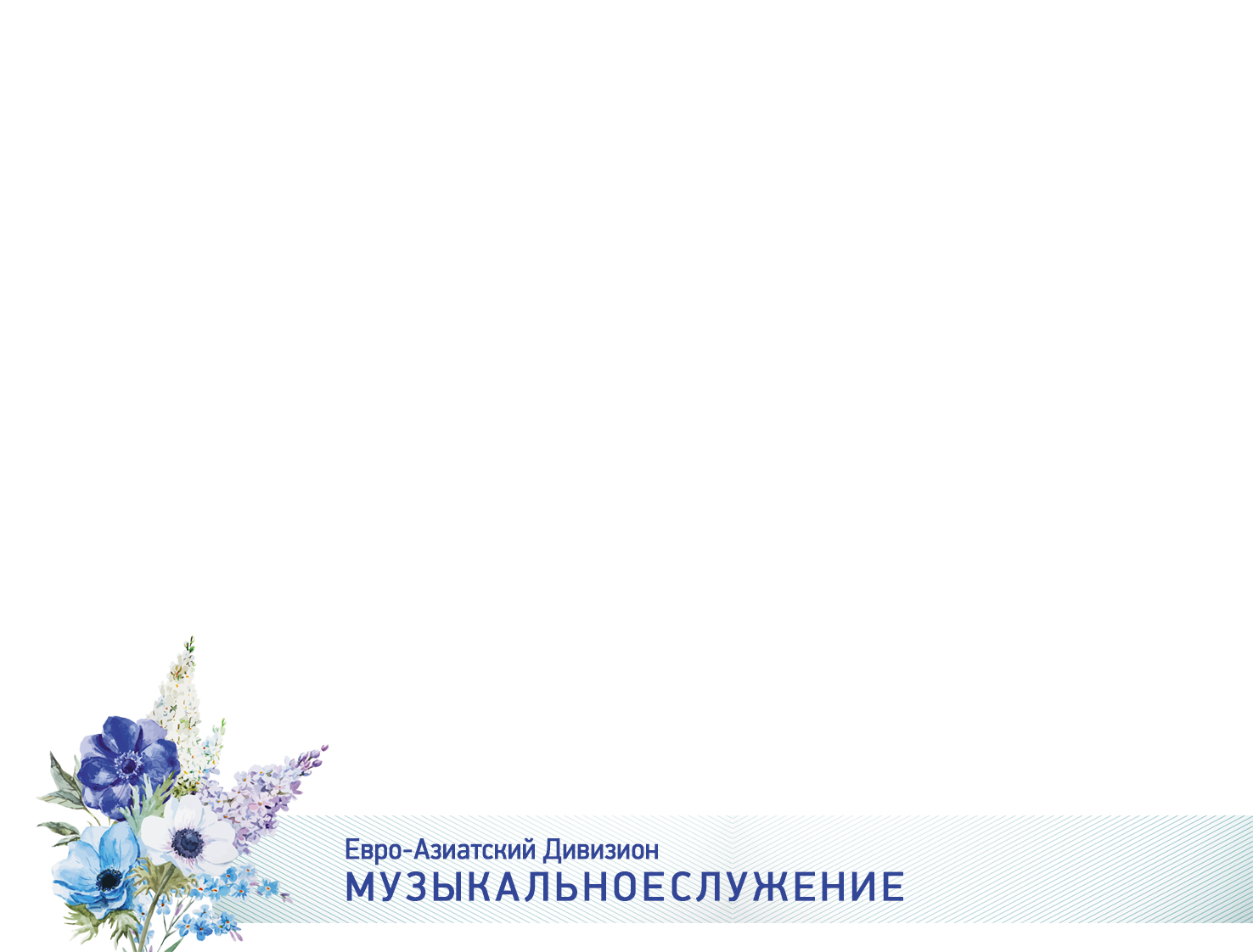 Адонай.
Аллилуйя,Аллилуйя, Адонай.

Адонай.
Аллилуйя,Аллилуйя, Адонай.
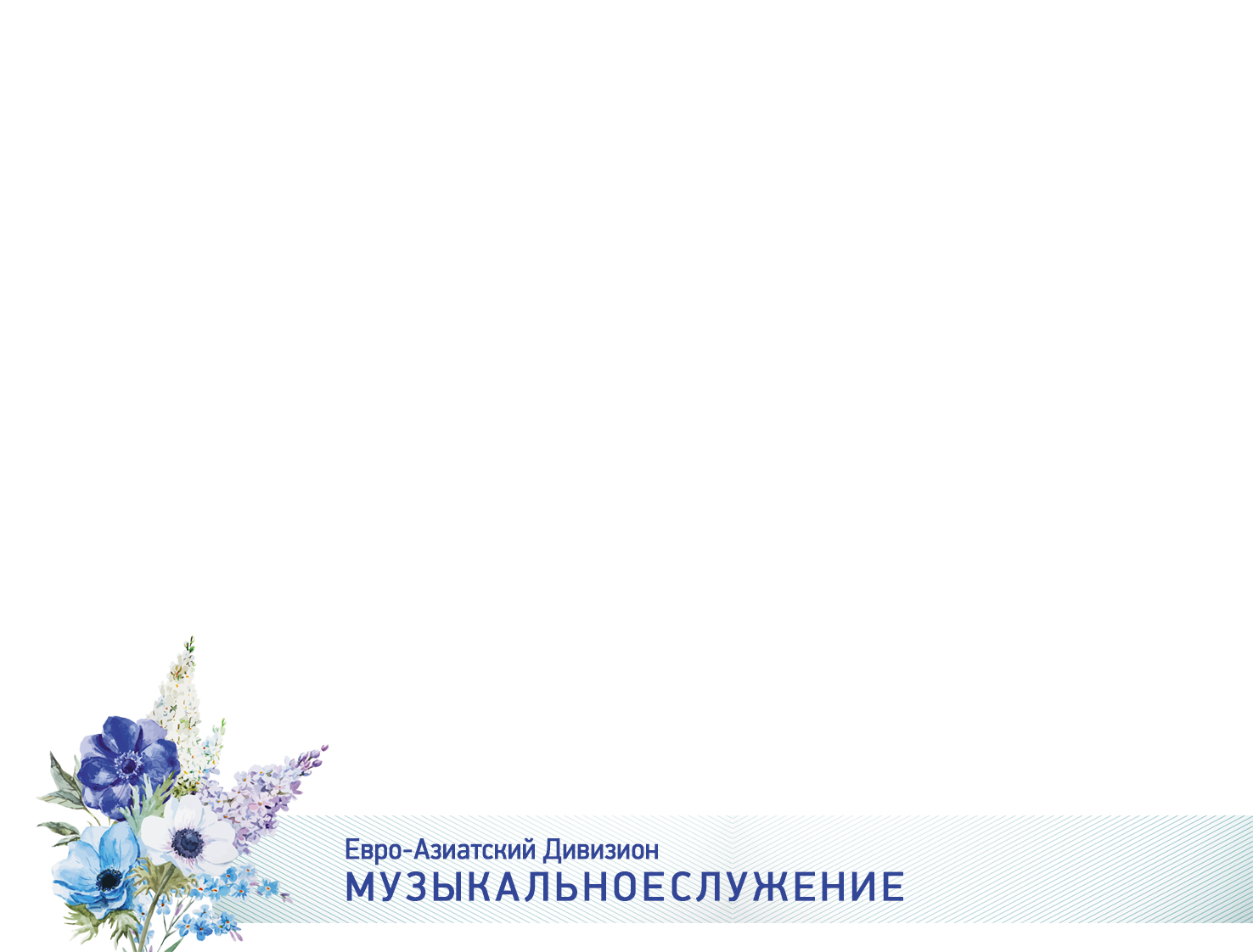 Господь сохранит
от всякого зла.
Господь сохранит
душу твою;
Твой выход и вход,
дороги твои
Сохранит во веки веков.
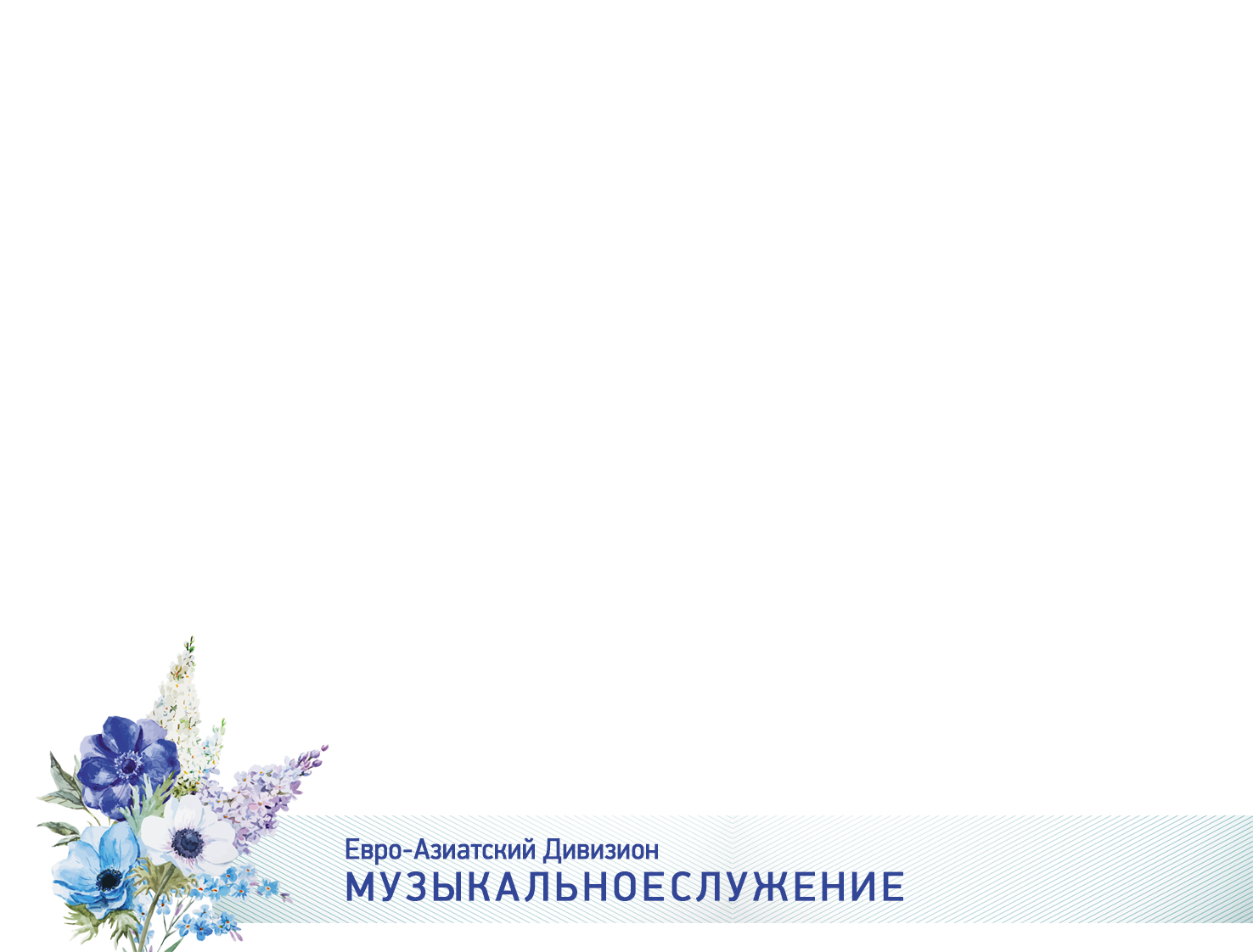 Адонай.
Аллилуйя,Аллилуйя, Адонай.

Адонай.
Аллилуйя,Аллилуйя, Адонай.
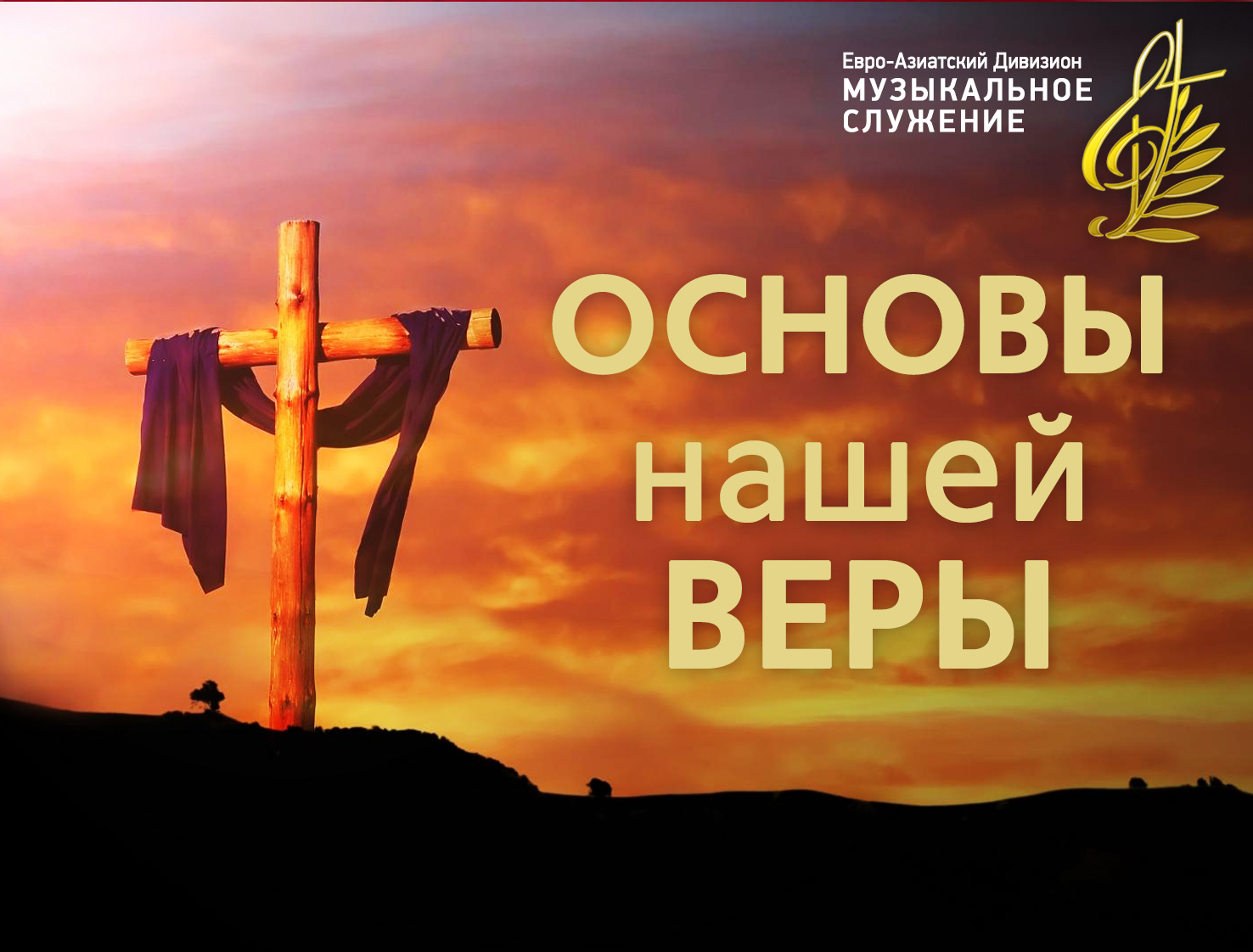 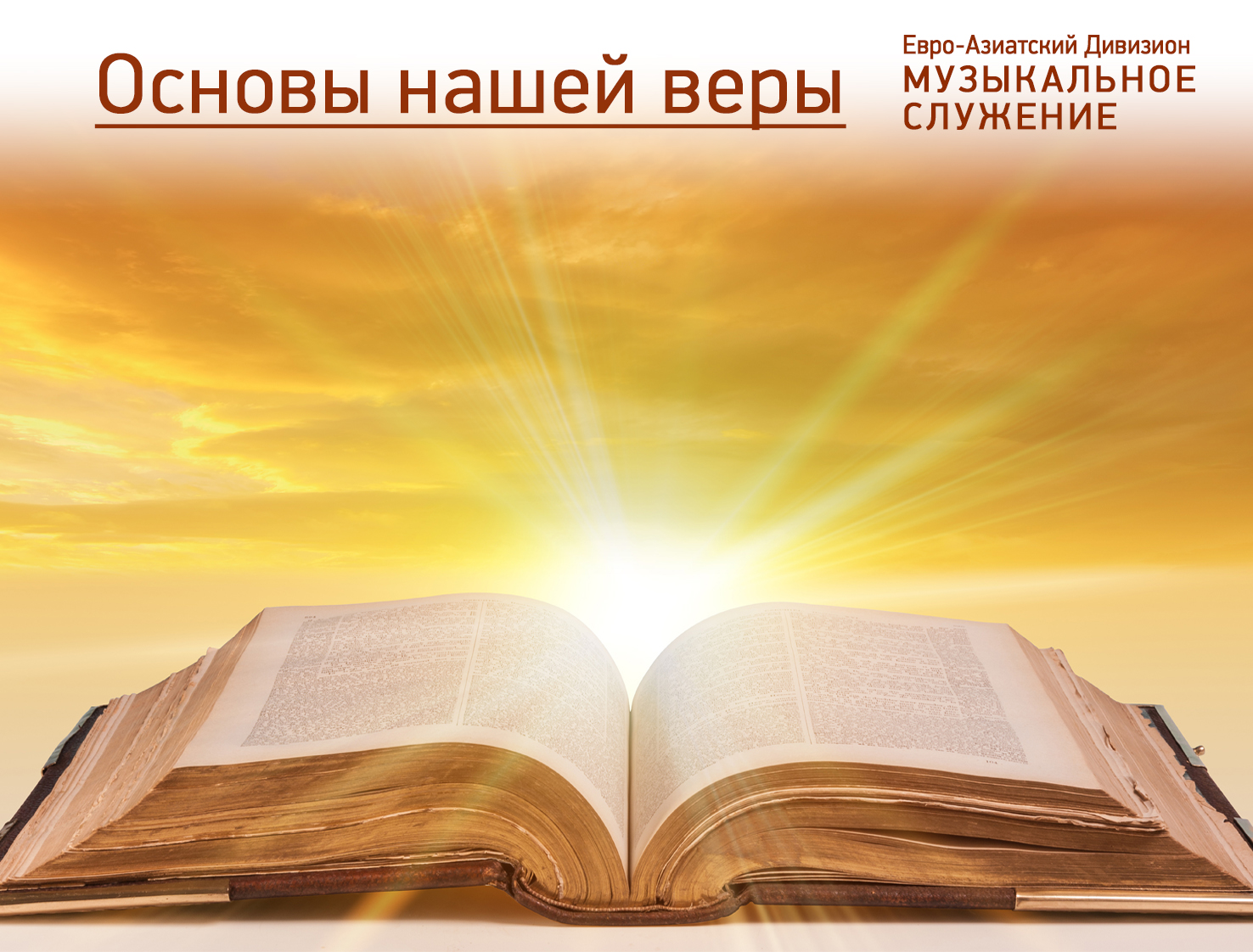 «Закон Божий»
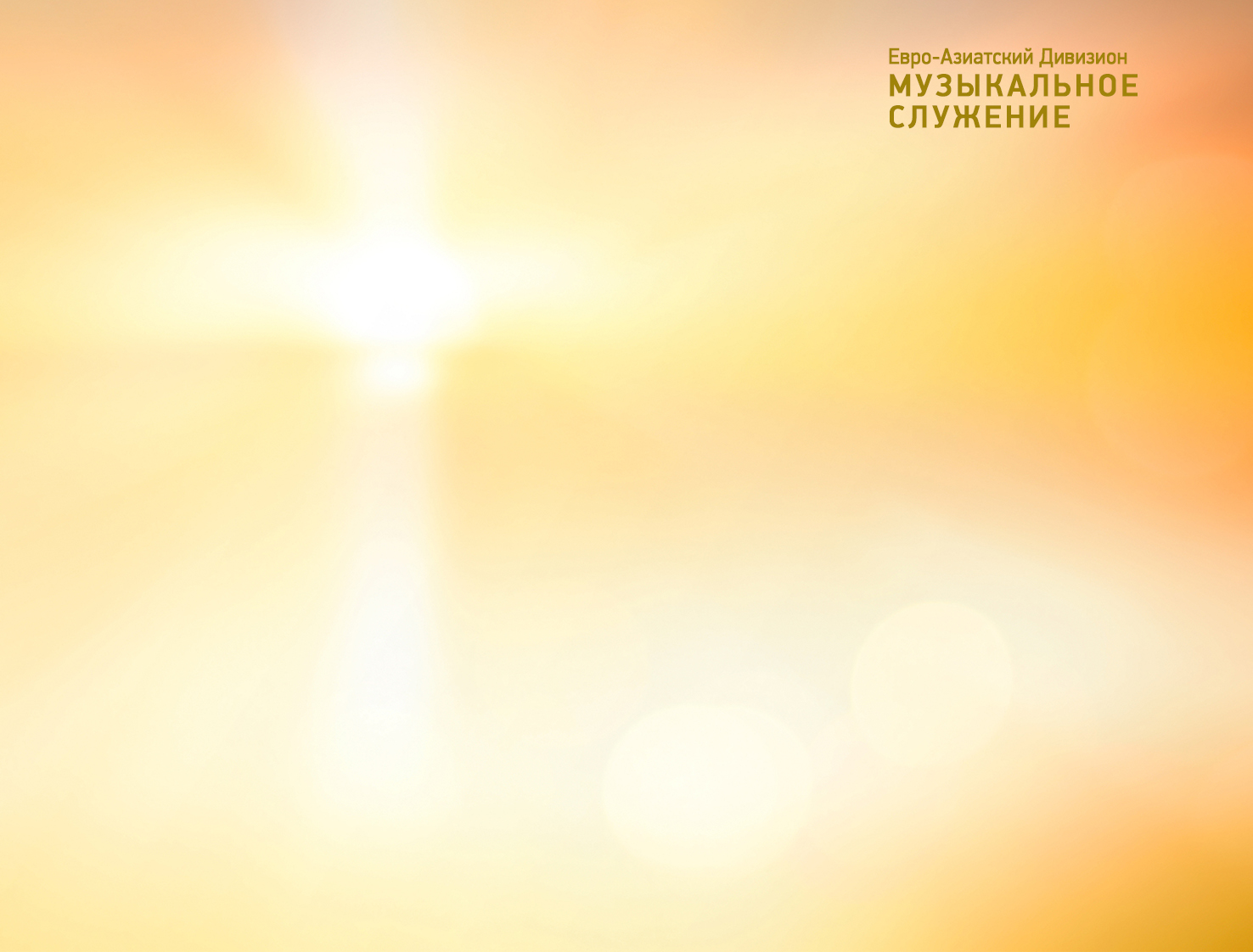 Доктрина 19
«Закон Божий»
Великие принципы Закона Божьего изложены в Десяти Заповедяхи явлены в жизни Иисуса Христа. В них отражена Божья любовь, Его воляи намерения в вопросах поведения человека и его взаимоотношенийс Богом и ближними. Они обязательны для людей всех времён. Эти постановления лежат в основе Божьего завета с Его народом.
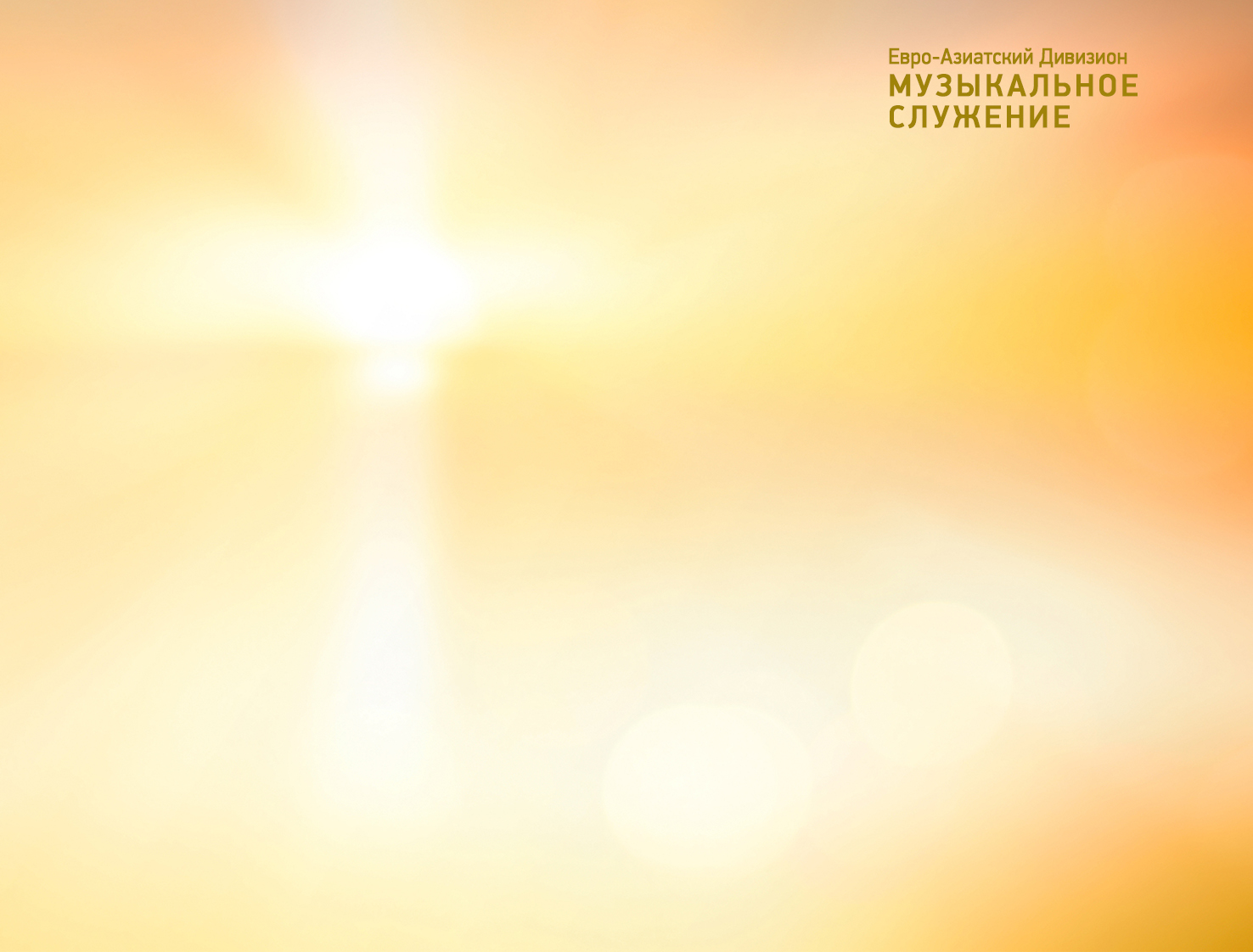 Доктрина 19
«Закон Божий»
Это высшее мерило праведностина суде Божьем. Благодаря влиянию Духа Святого заповеди приводятк познанию греха и пробуждают сознание необходимости в Спасителе. Спасение — это дар благодати, его невозможно заслужить делами.Но в послушании совершенствуется христианский характер. Оно говорито любви к Господу и нашим ближним…
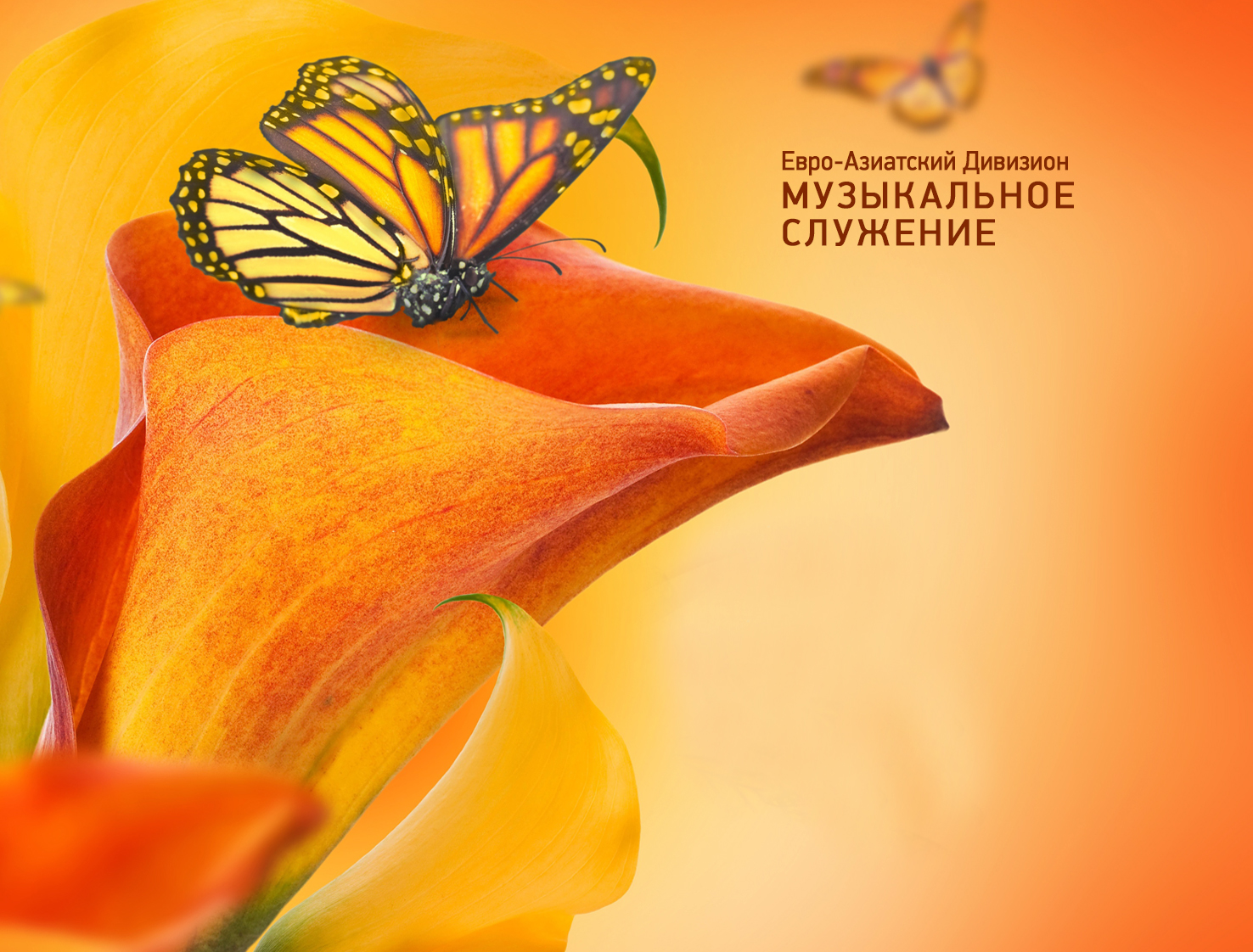 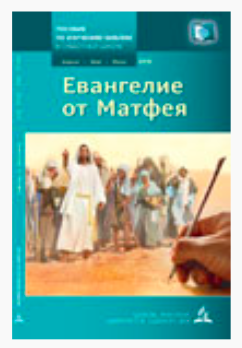 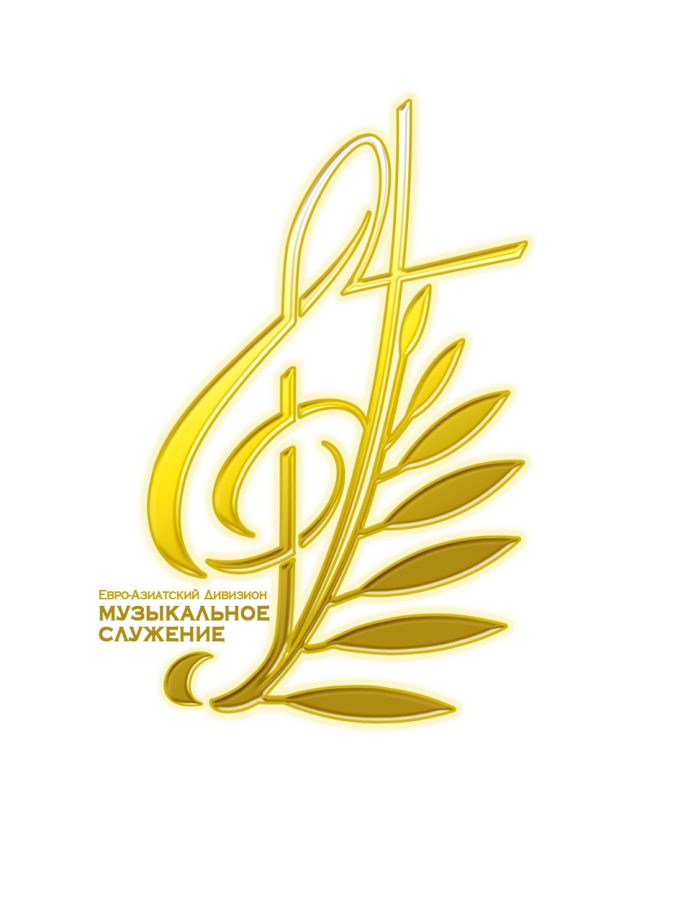 Земля трепещет
Гимн № 248
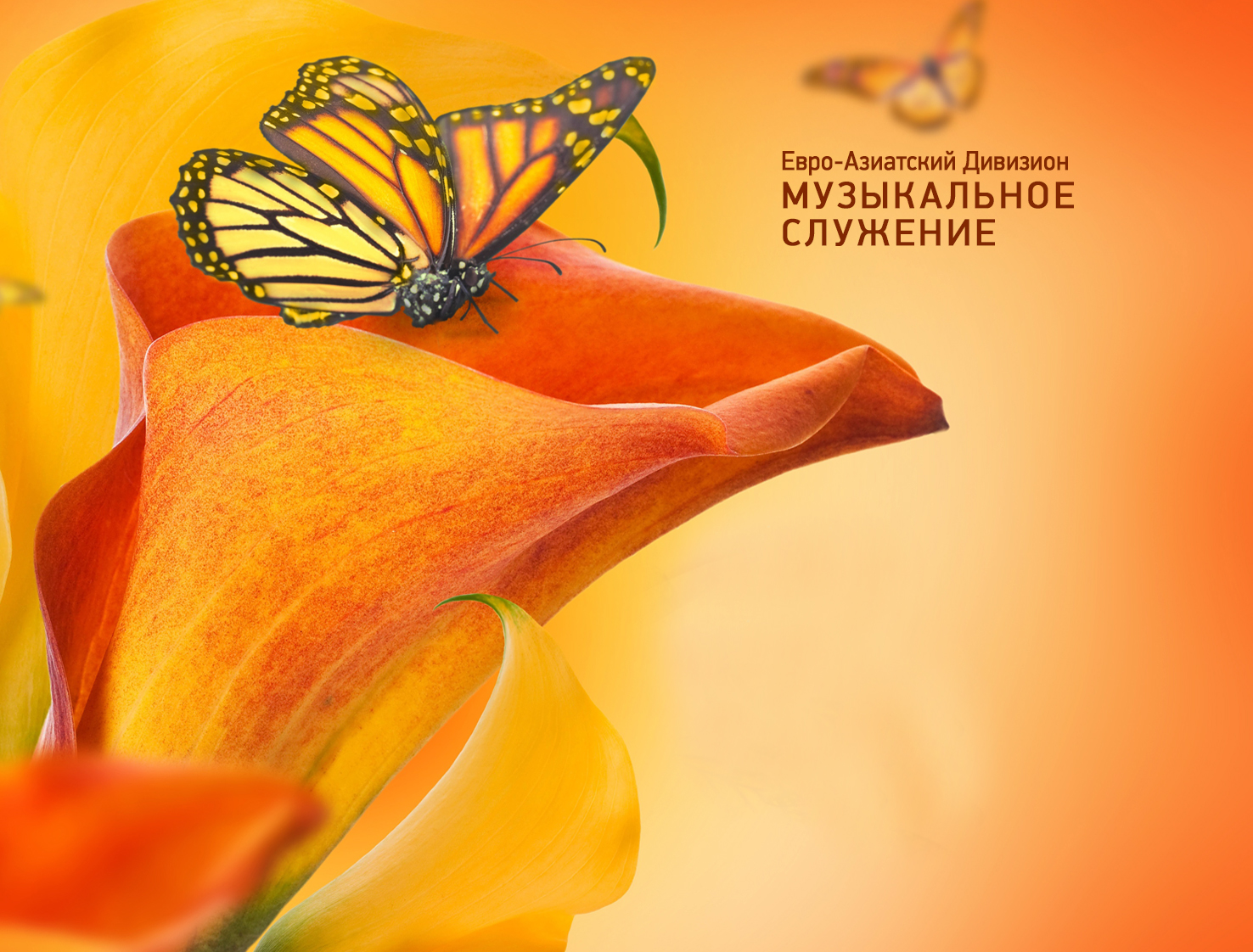 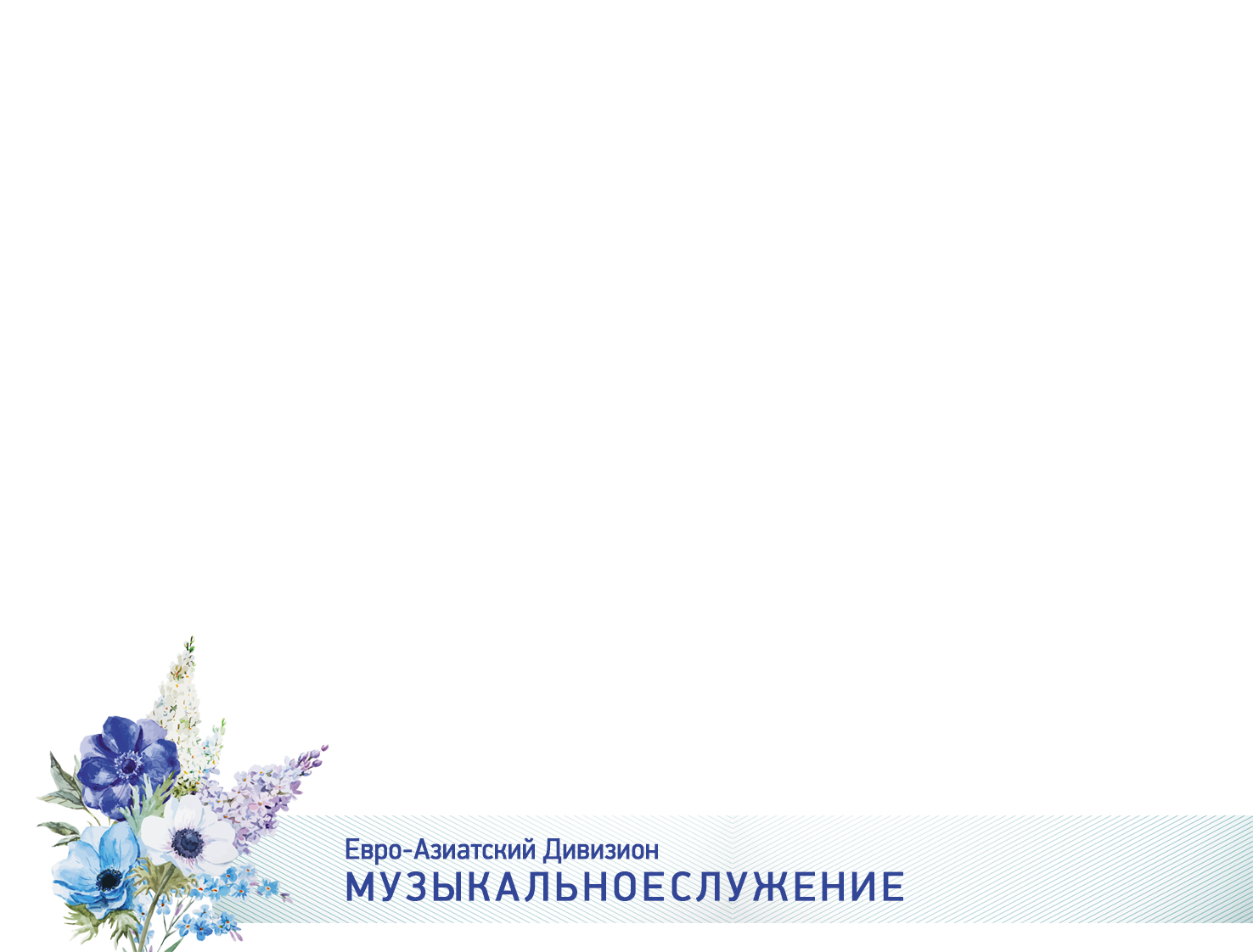 Земля трепещет, 
По эфиру 
Катится гром
Из края в край, 
То Божий глас
Взывает к миру: 
«Израиль,Мой народ, внимай!
Людям волей всеблагою
Гимн №144
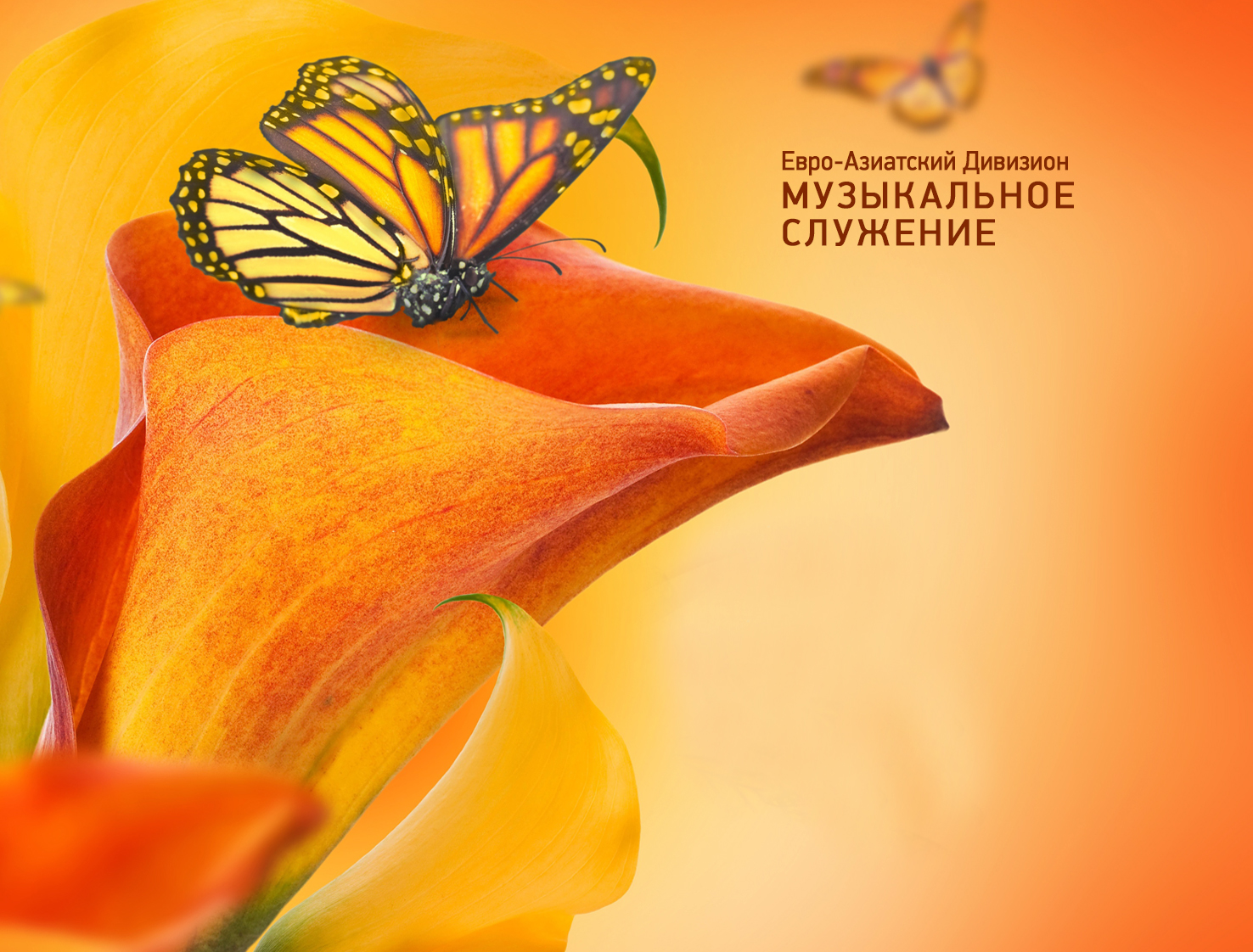 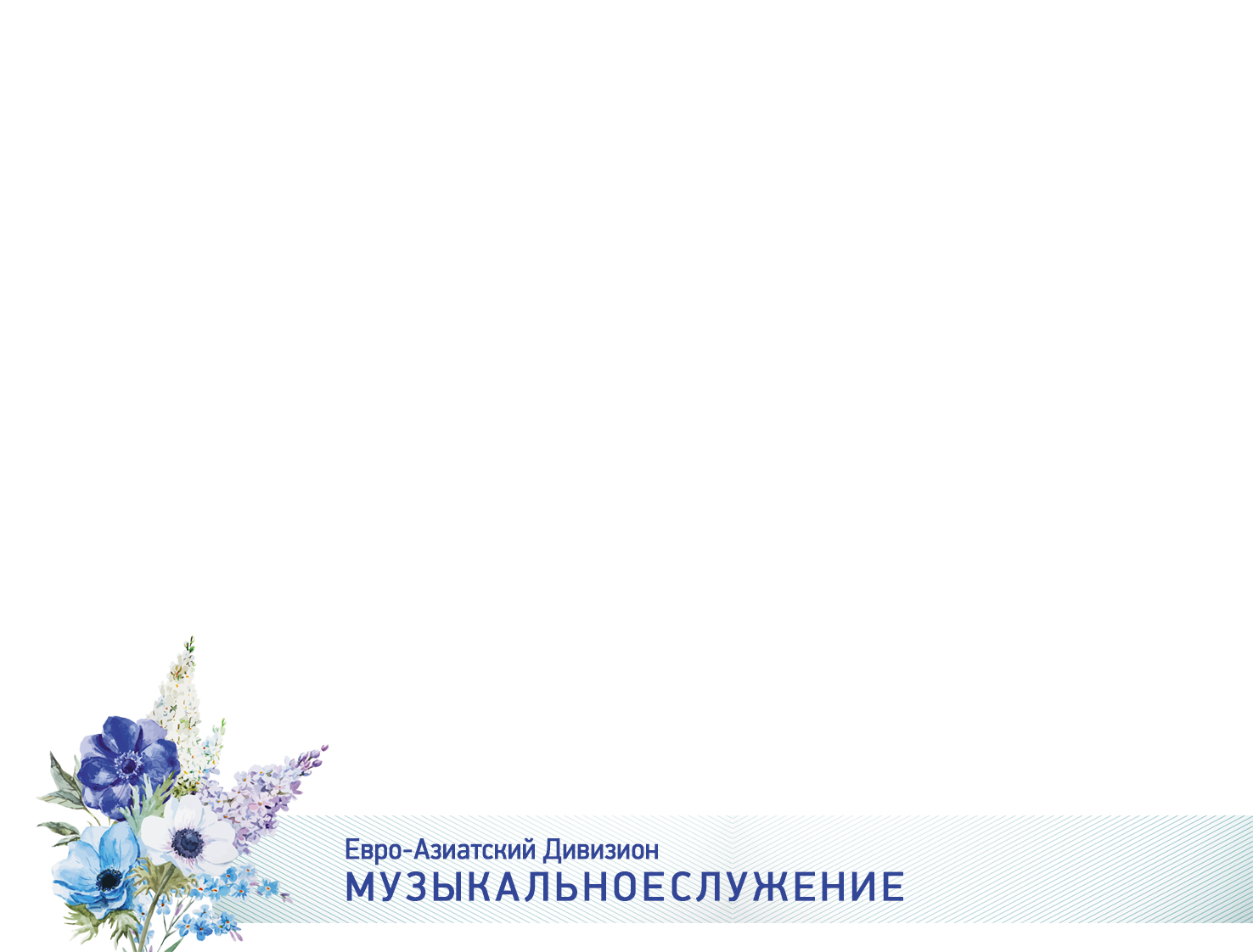 Израиль,
Ты Мне строишь храмы, 
И храмы золотом блестят,
И в них курятся фимиамы, 
И день и ночь они горят.
Людям волей всеблагою
Гимн №144
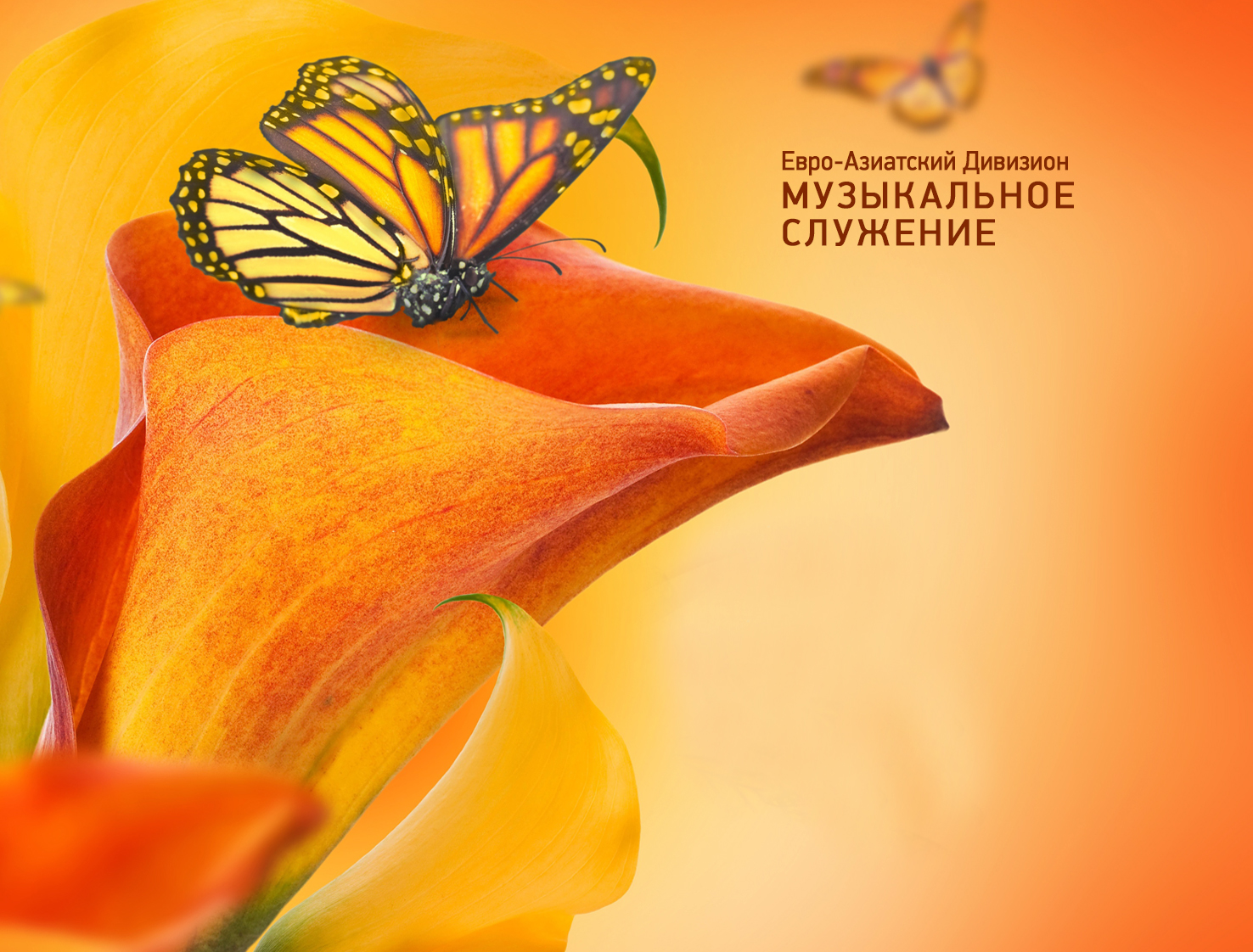 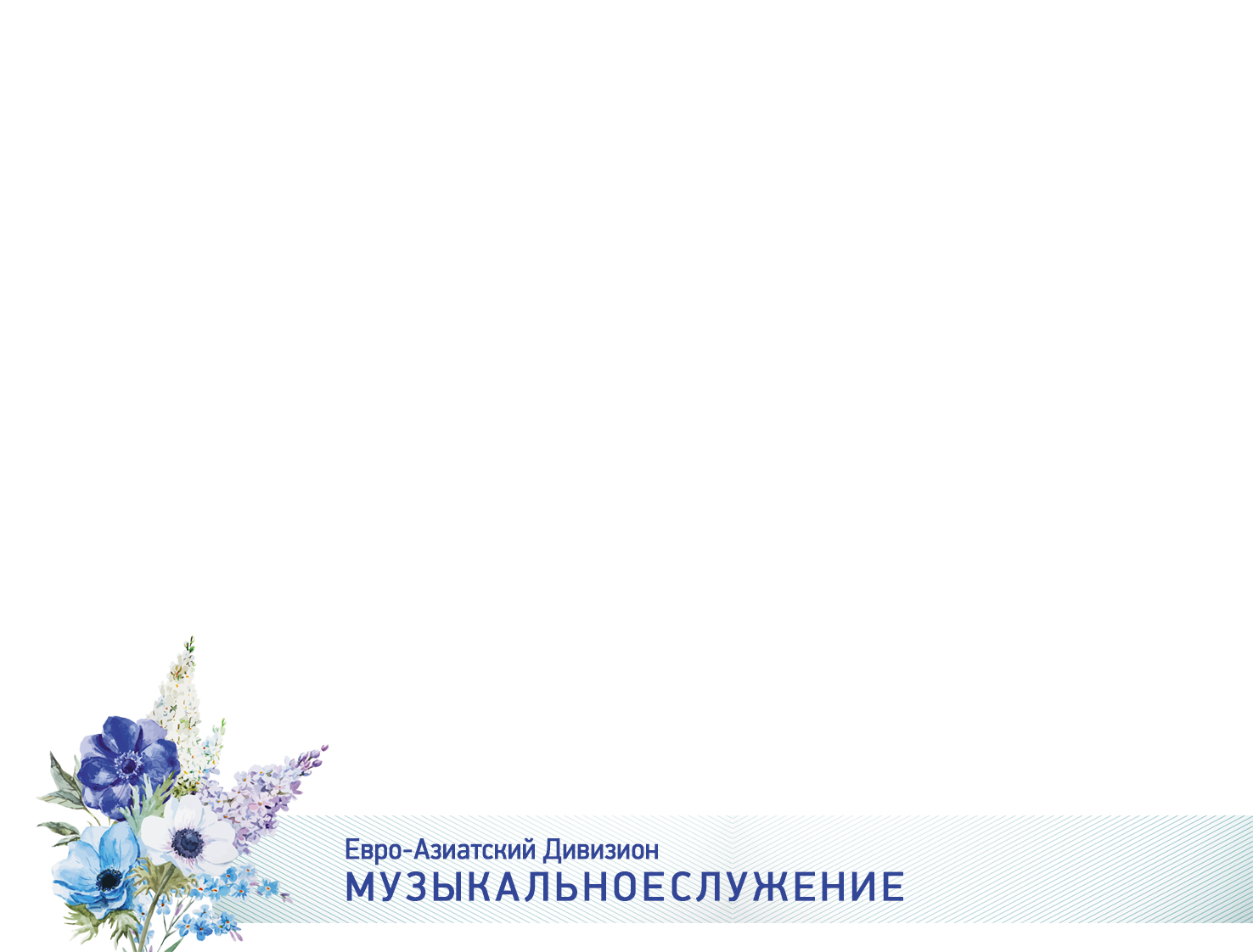 Припев:

Мне нужно сердце
Чище злата 
И воля крепкая в труде, 
Мне нужен брат,
Что любит брата, 
Нужна Мне
Правда на земле.
Людям волей всеблагою
Гимн №144
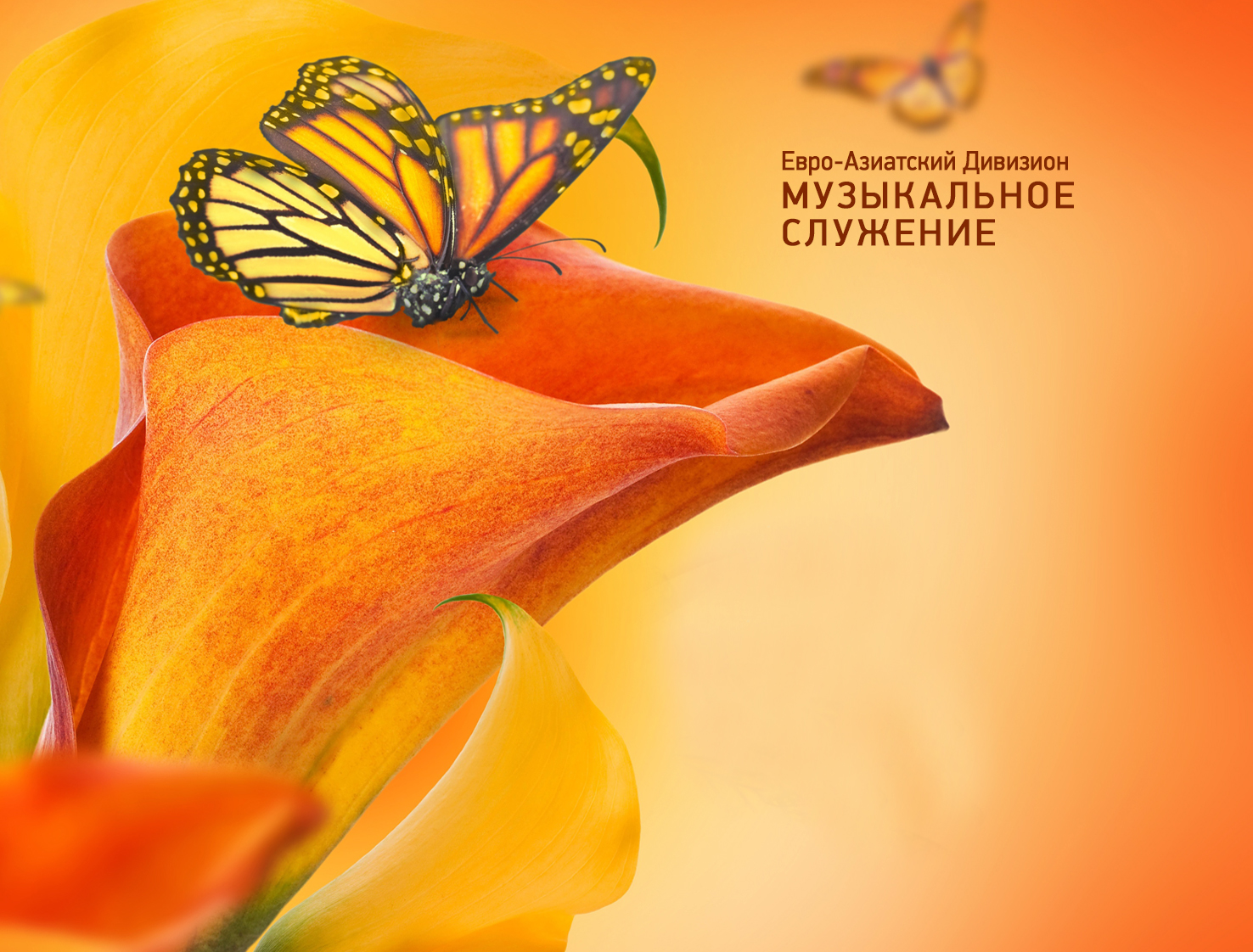 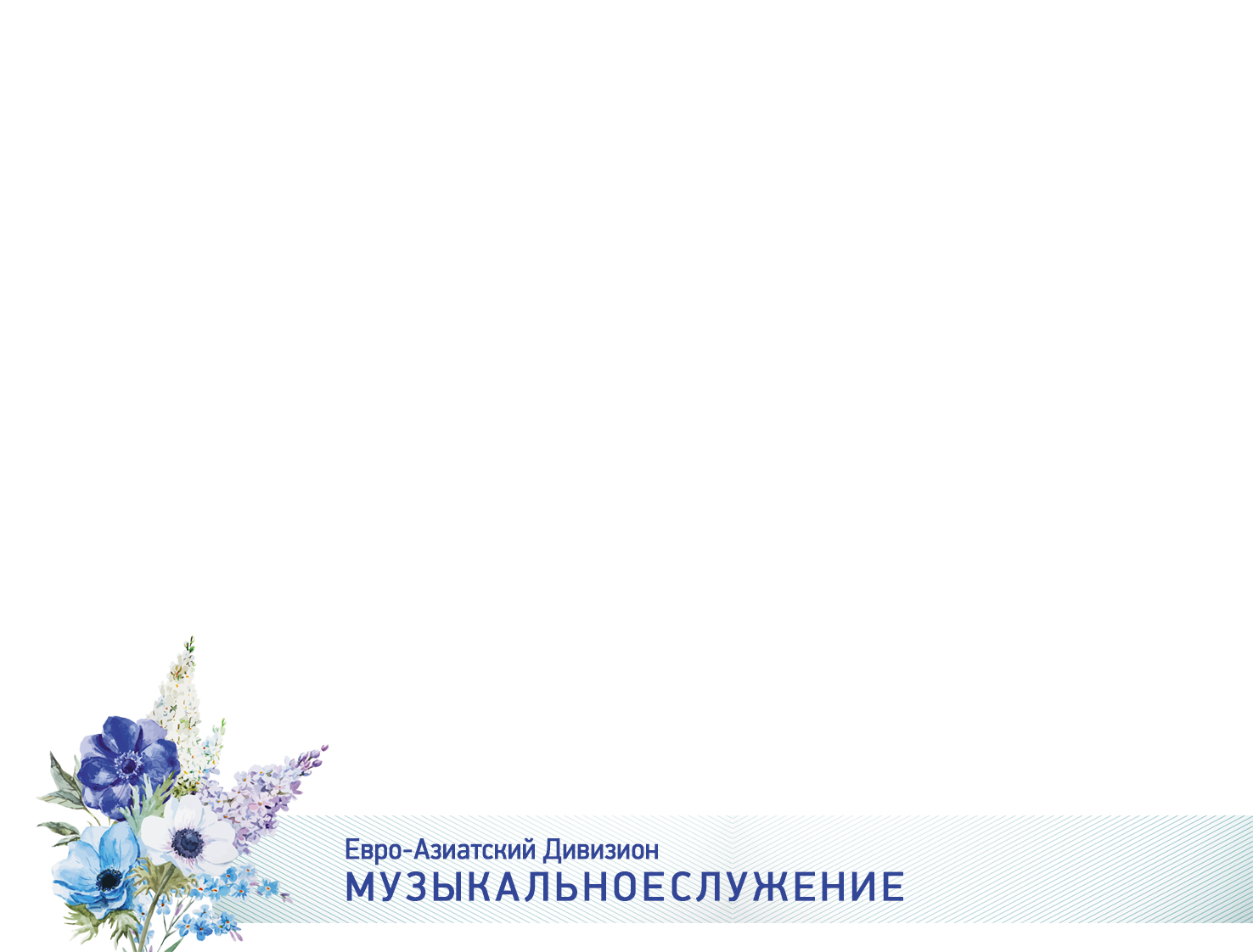 К чему Мне ваших
Храмов своды? 
Бездушный камень —
Прах земной! 
Я создал землю,Создал воды
И небо очертил рукой.
Людям волей всеблагою
Гимн №144
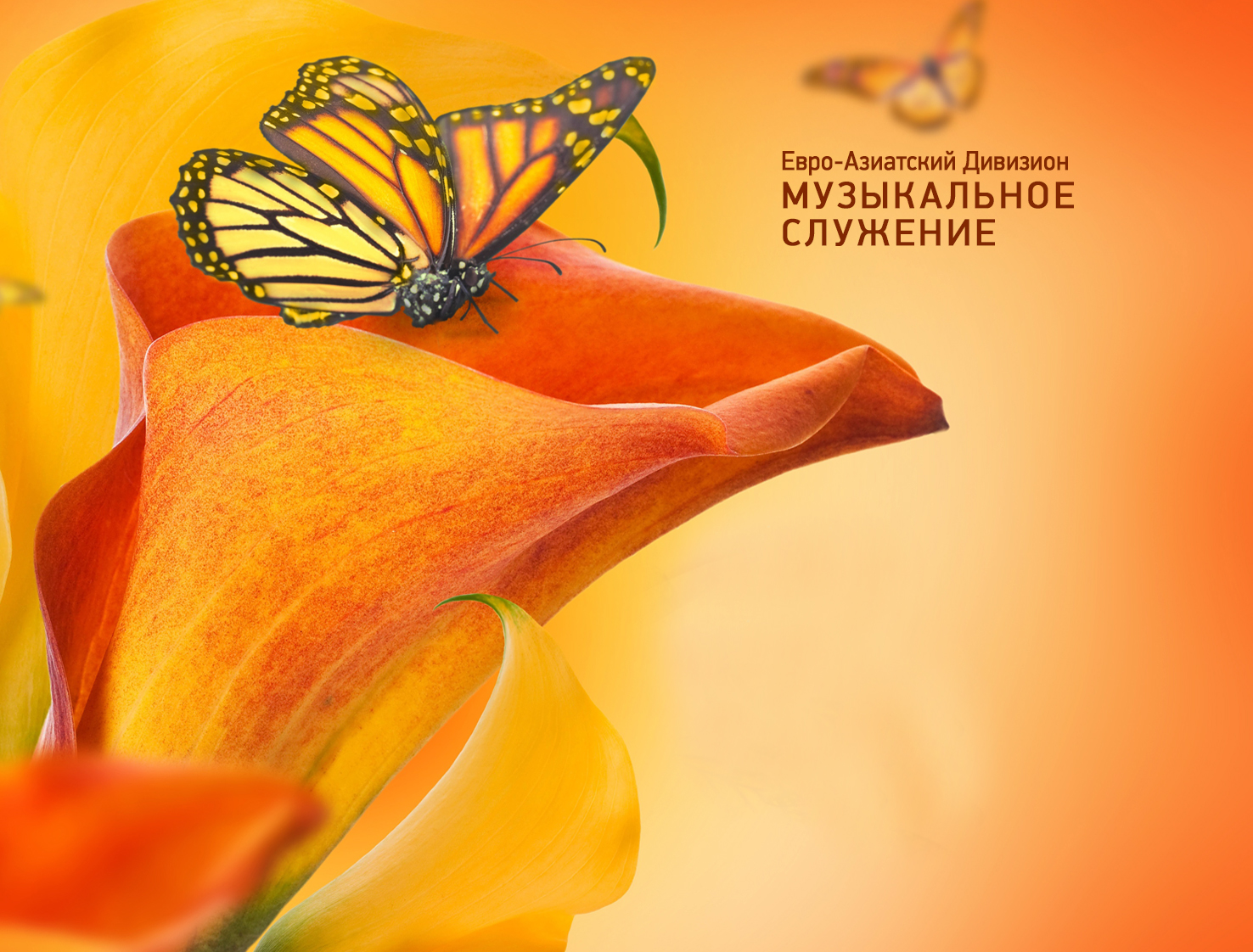 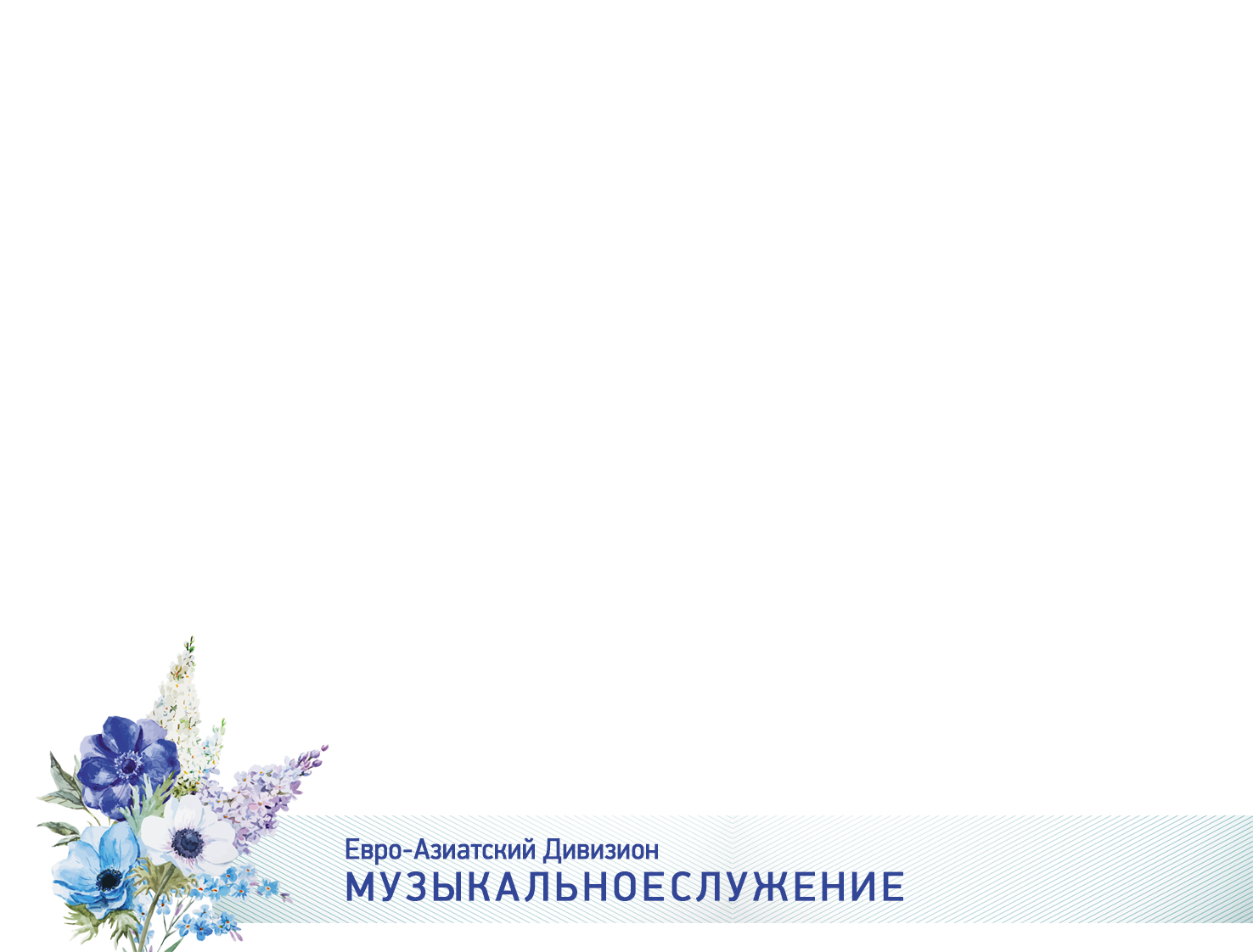 К чему Мне злато?В глубь земную,
В утробу вековечных скал
Я влил, как воду дождевую,
Огнём расплавленный металл.
Людям волей всеблагою
Гимн №144
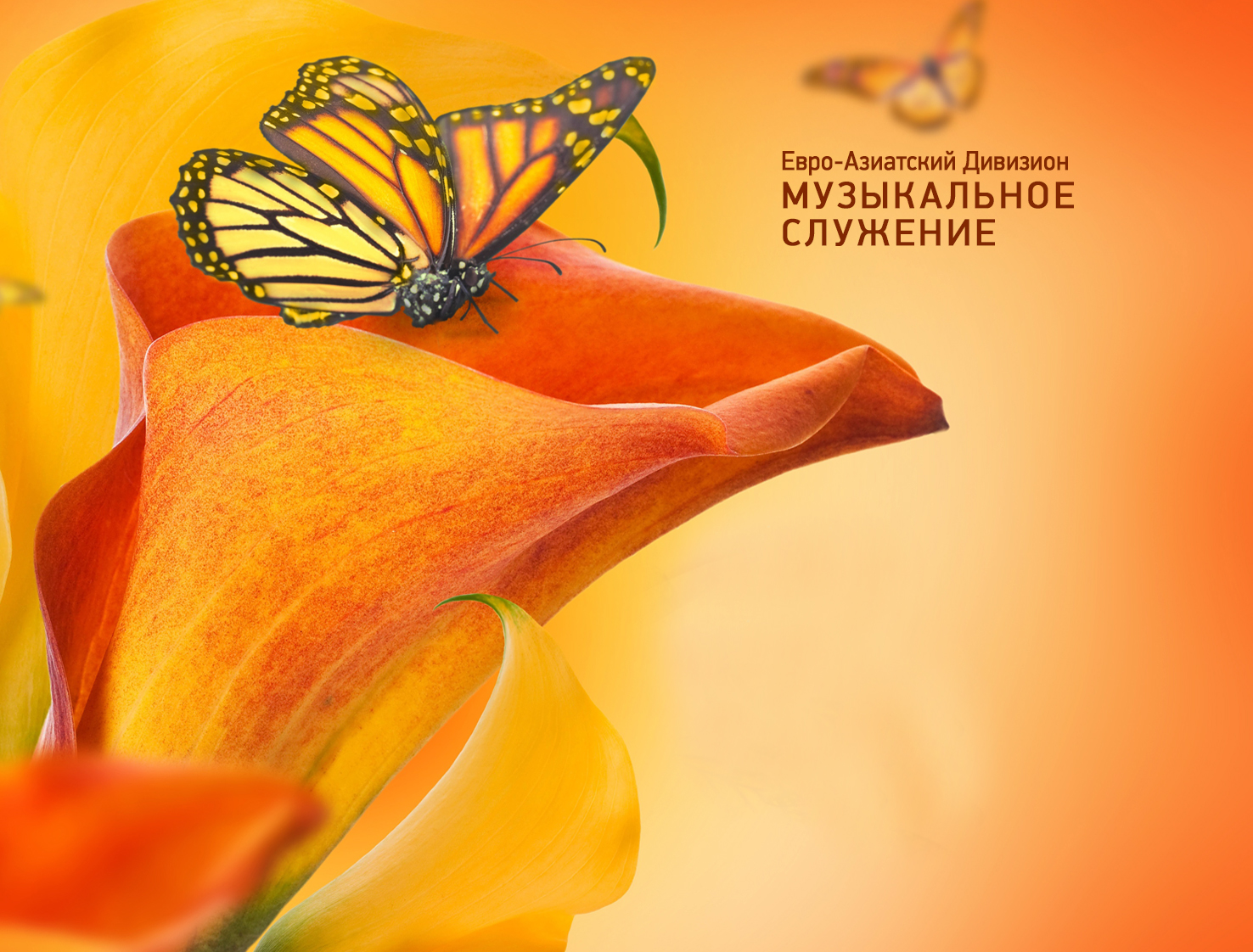 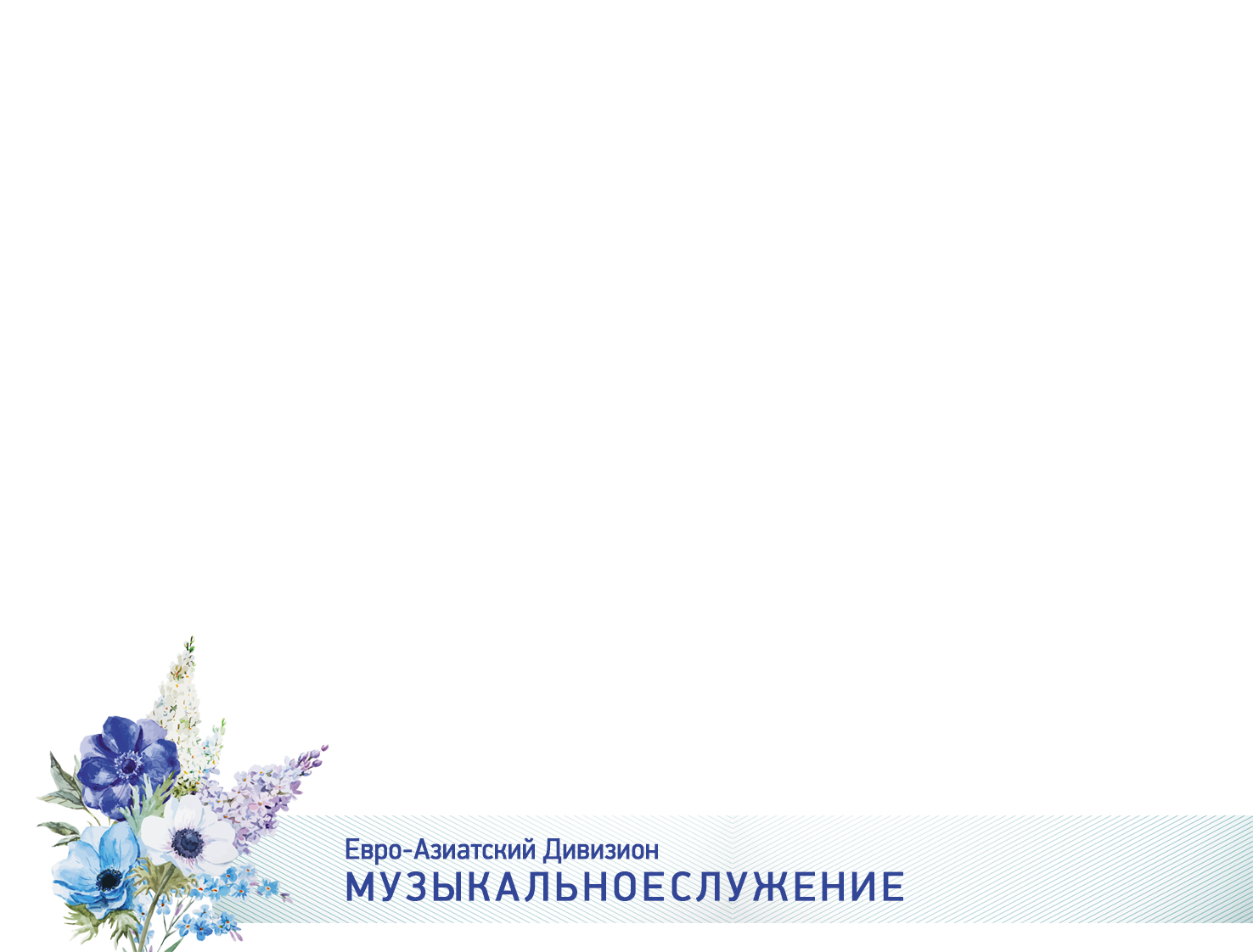 Припев:

Мне нужно сердце
Чище злата 
И воля крепкая в труде, 
Мне нужен брат,
Что любит брата, 
Нужна Мне
Правда на земле.
Людям волей всеблагою
Гимн №144
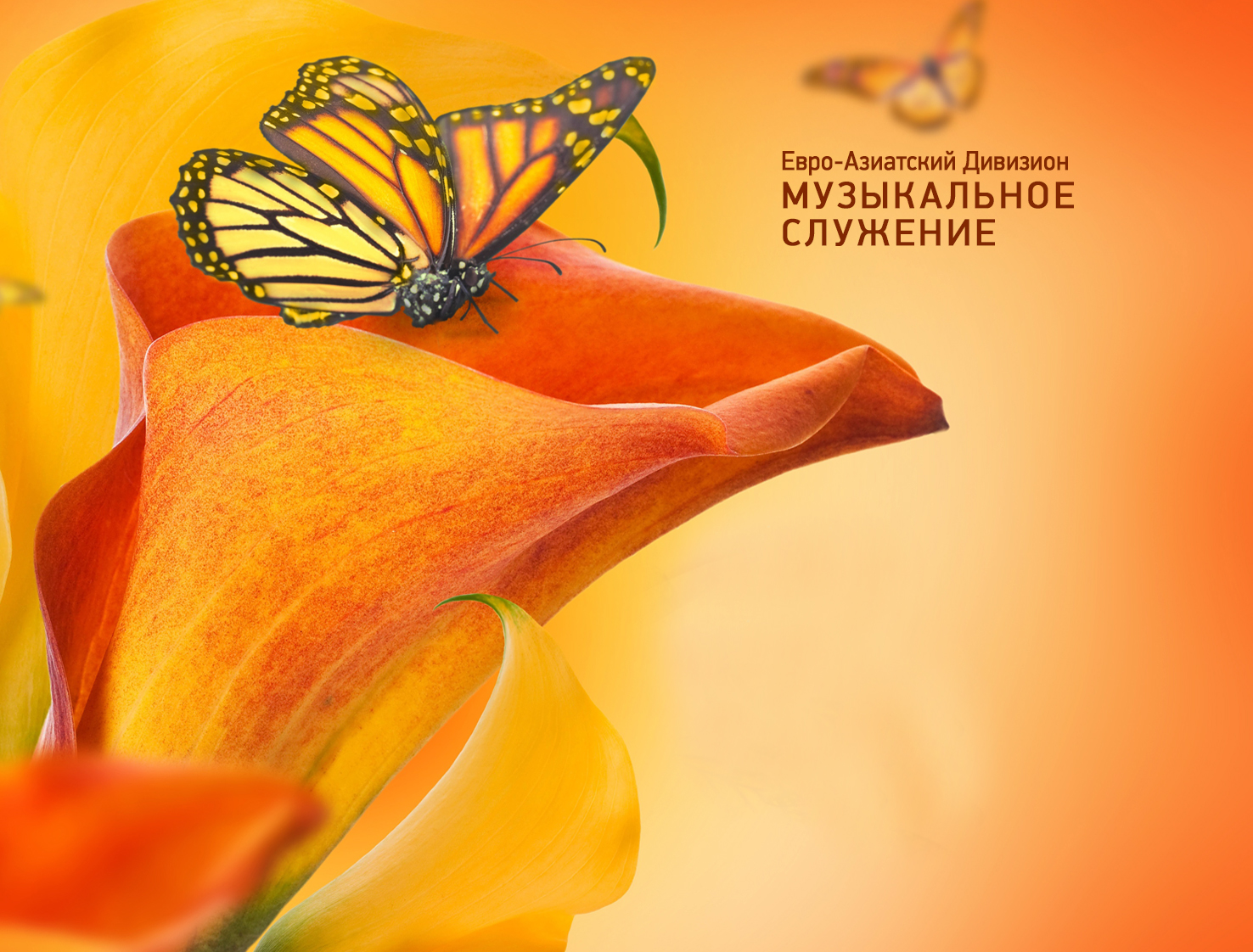 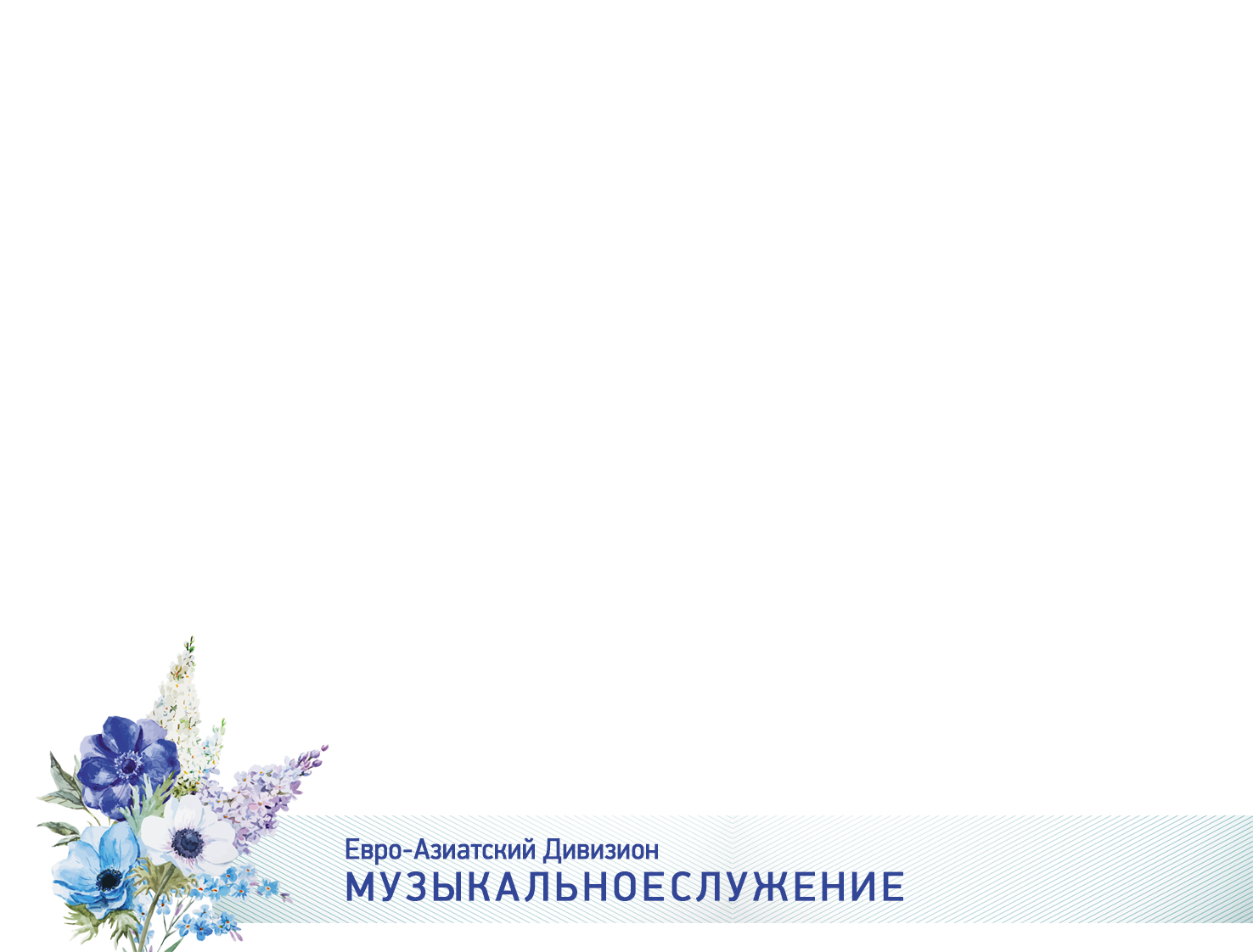 К чему куренья
Предо Мною? 
Земля со всех
Своих концов 
Кадит дыханьем
Под росою 
Благоухающих цветов.
Людям волей всеблагою
Гимн №144
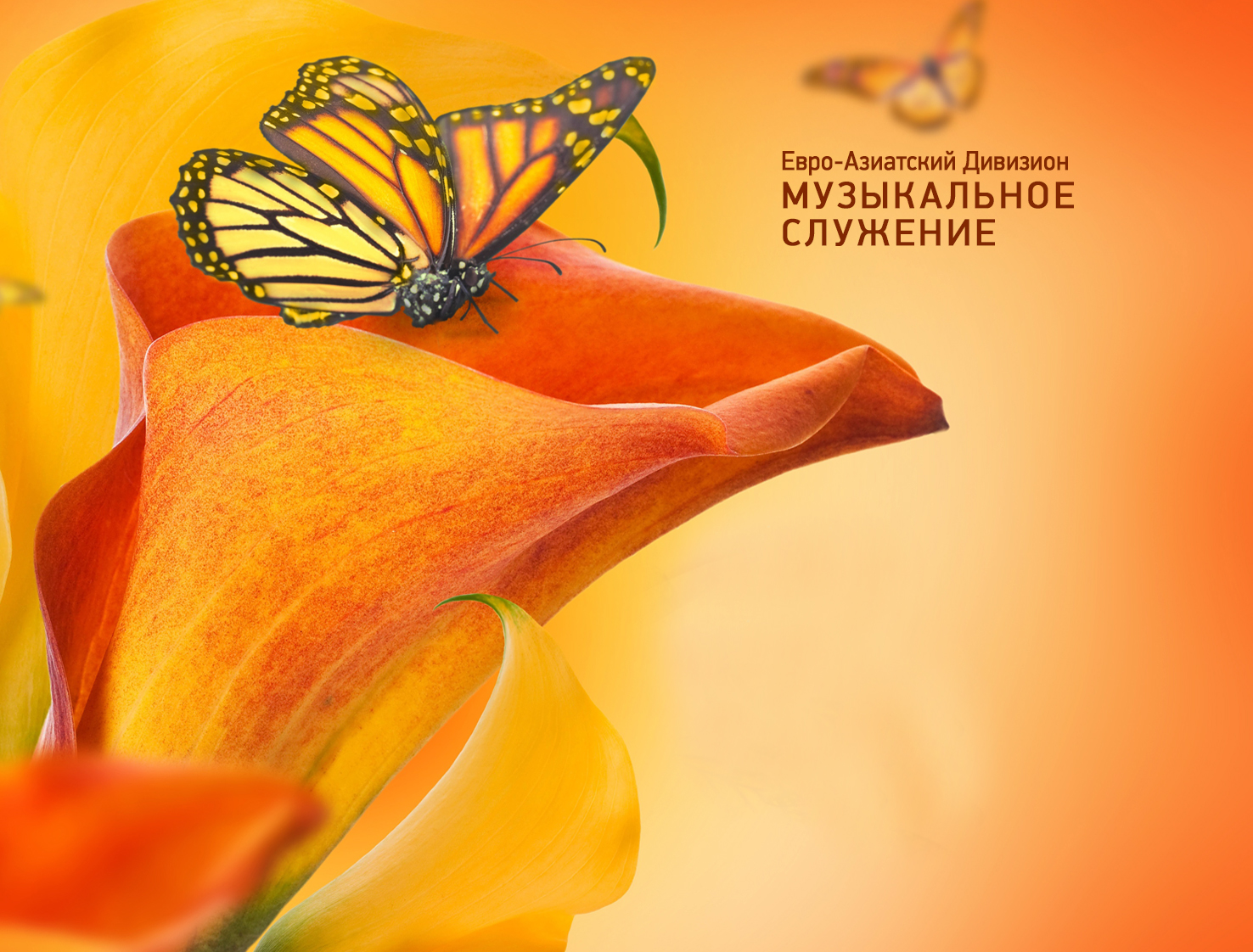 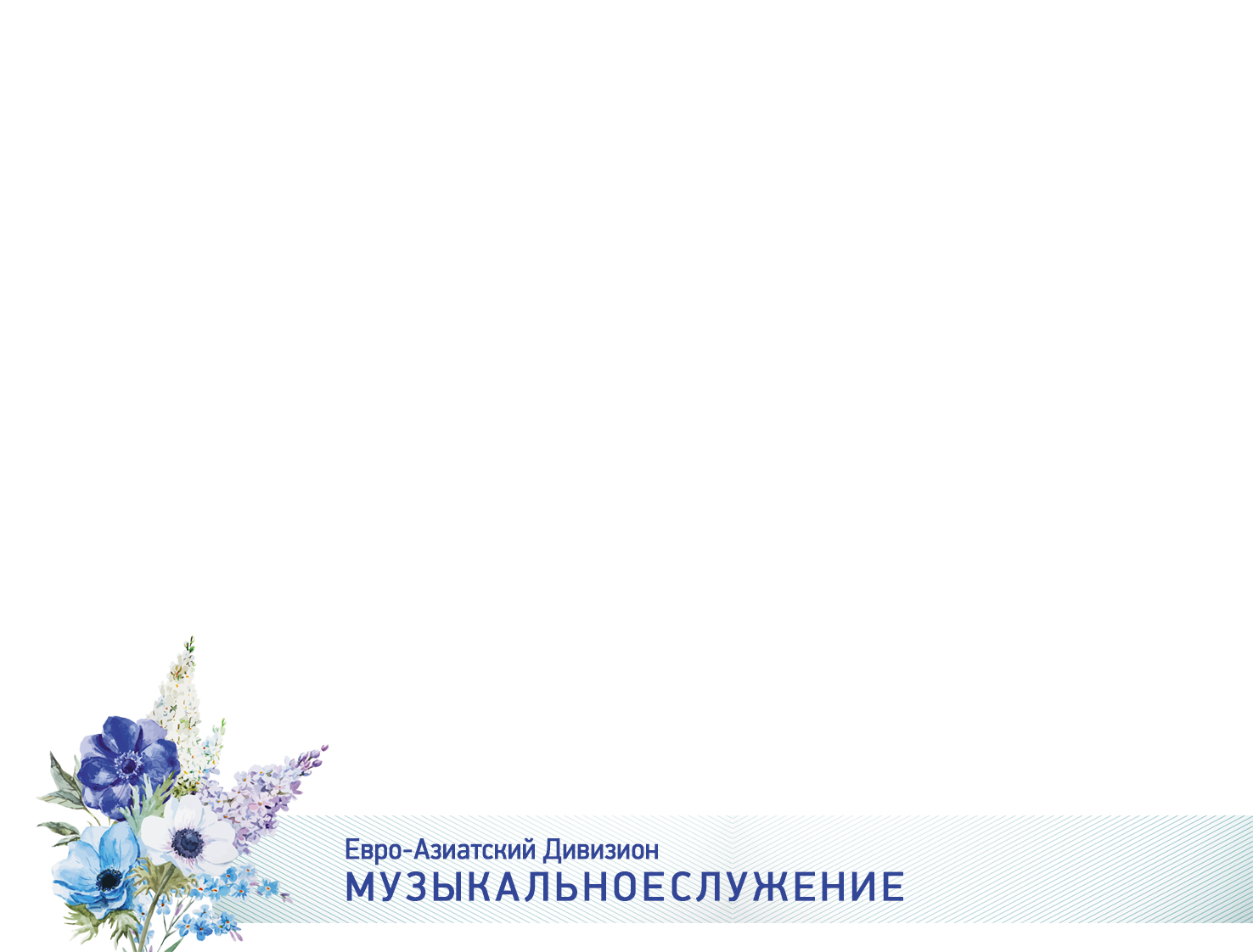 К чему огни?
Не Я ль светила 
Зажёг над вашей головой? 
Не Я ль, как искры из горнила,
Бросаю звёзды в мрак ночной?»
Людям волей всеблагою
Гимн №144
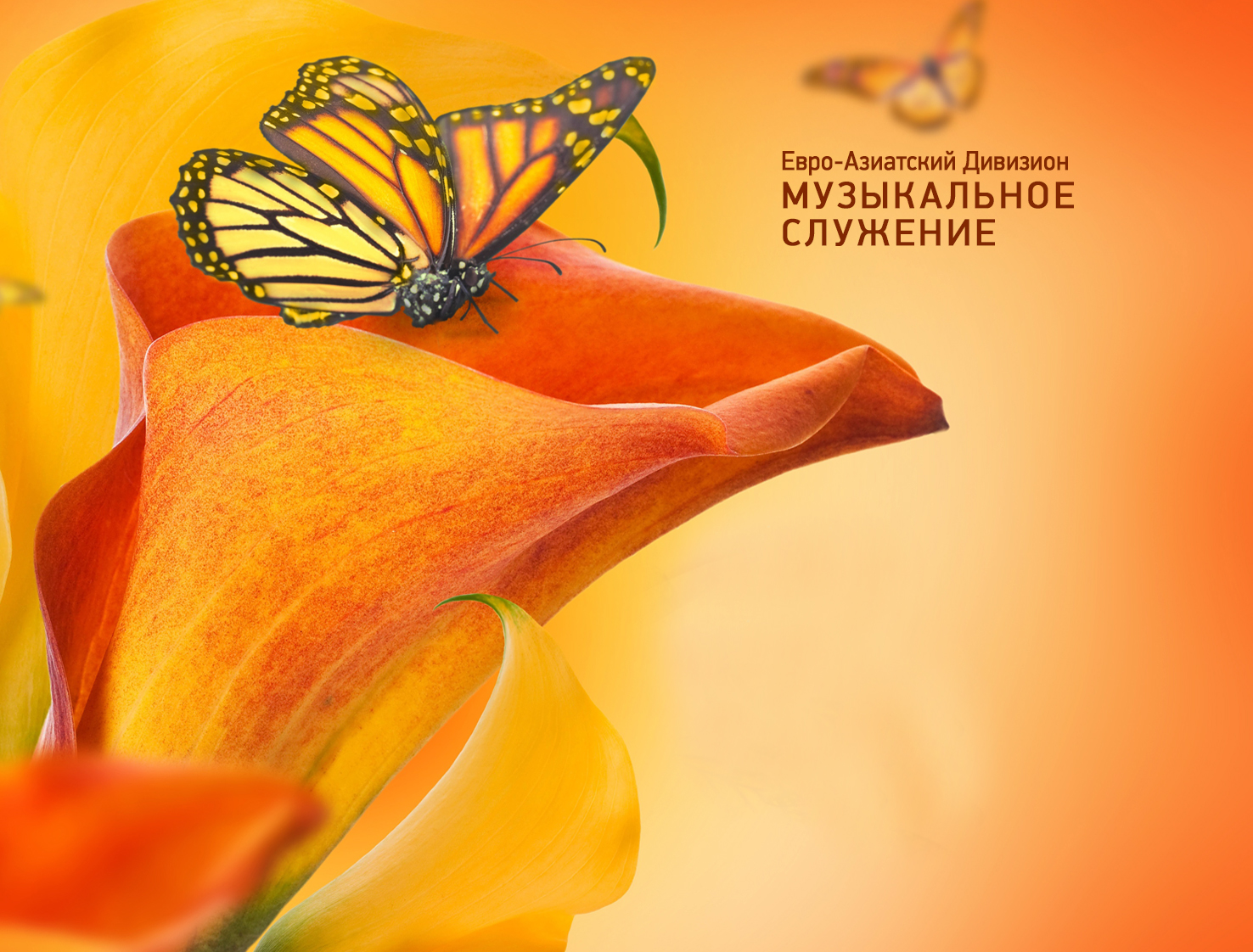 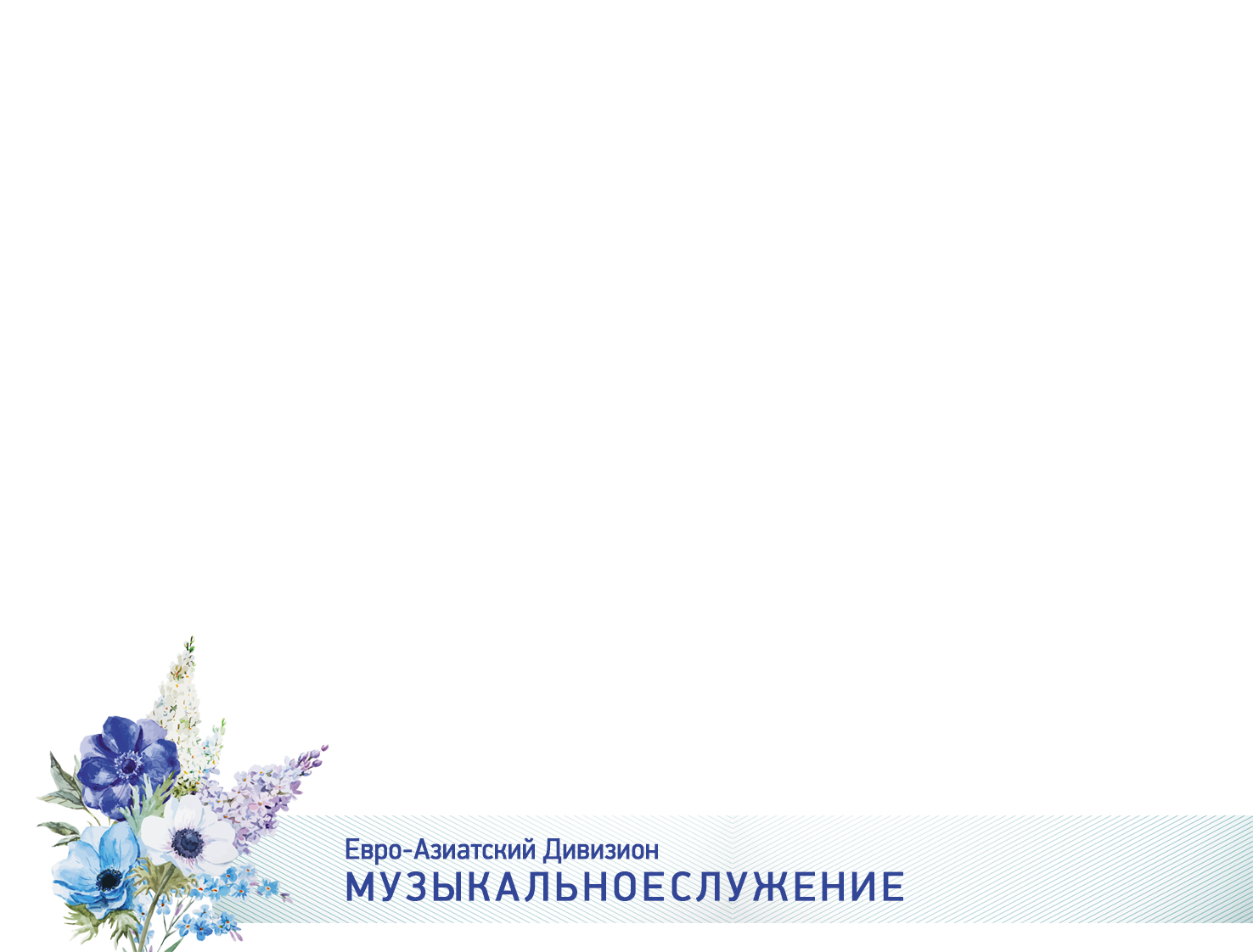 Припев:

Мне нужно сердце
Чище злата 
И воля крепкая в труде, 
Мне нужен брат,
Что любит брата, 
Нужна Мне
Правда на земле.
Людям волей всеблагою
Гимн №144
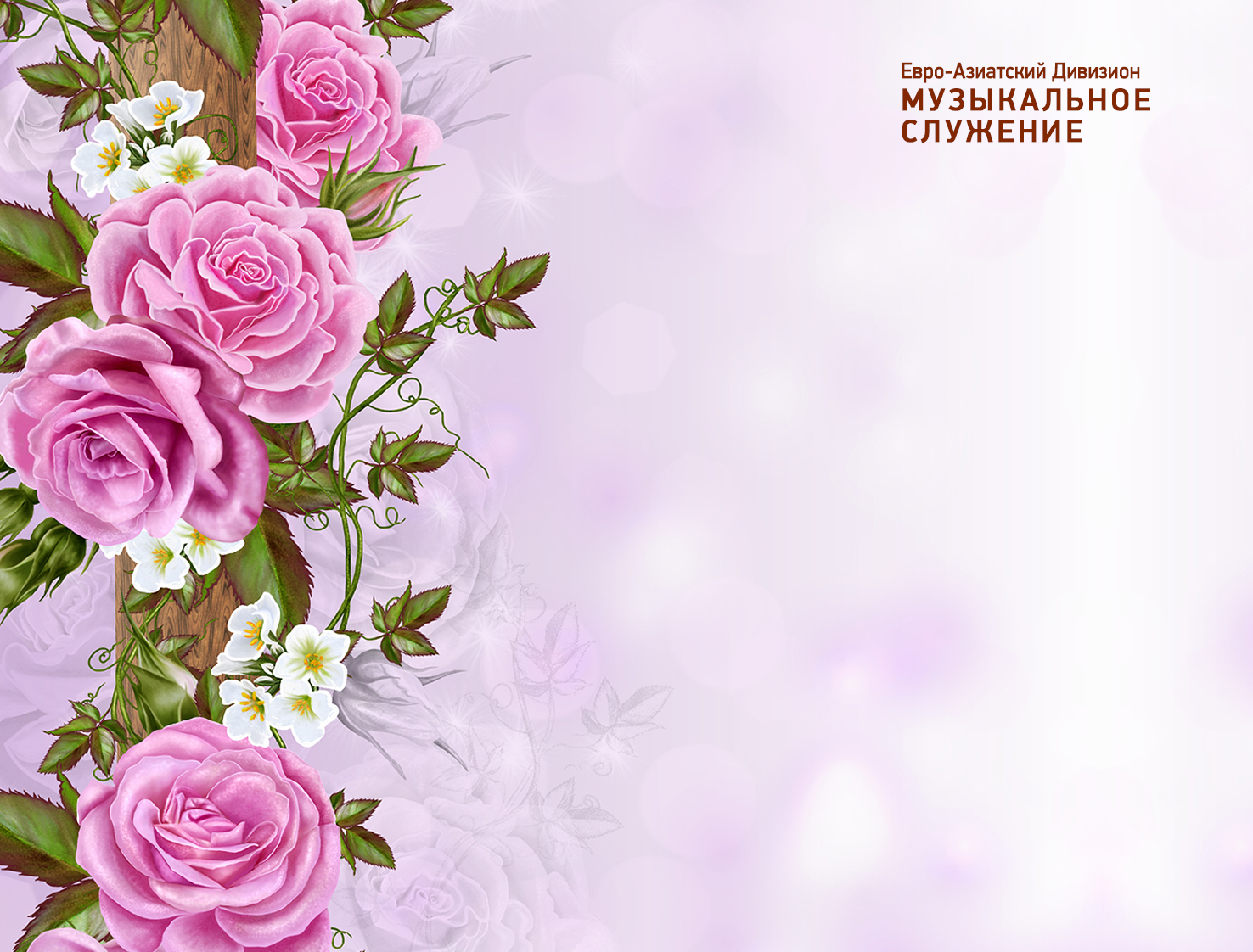 «Пусть живёт в васво всей своей полноте, 
во всей мудрости своей весть Христова;
вы же учите и наставляйте друг друга; 
с благодарностью в сердце пойте Богу 
псалмы, и гимны, и песнопения»

                                      Колос. 3:16
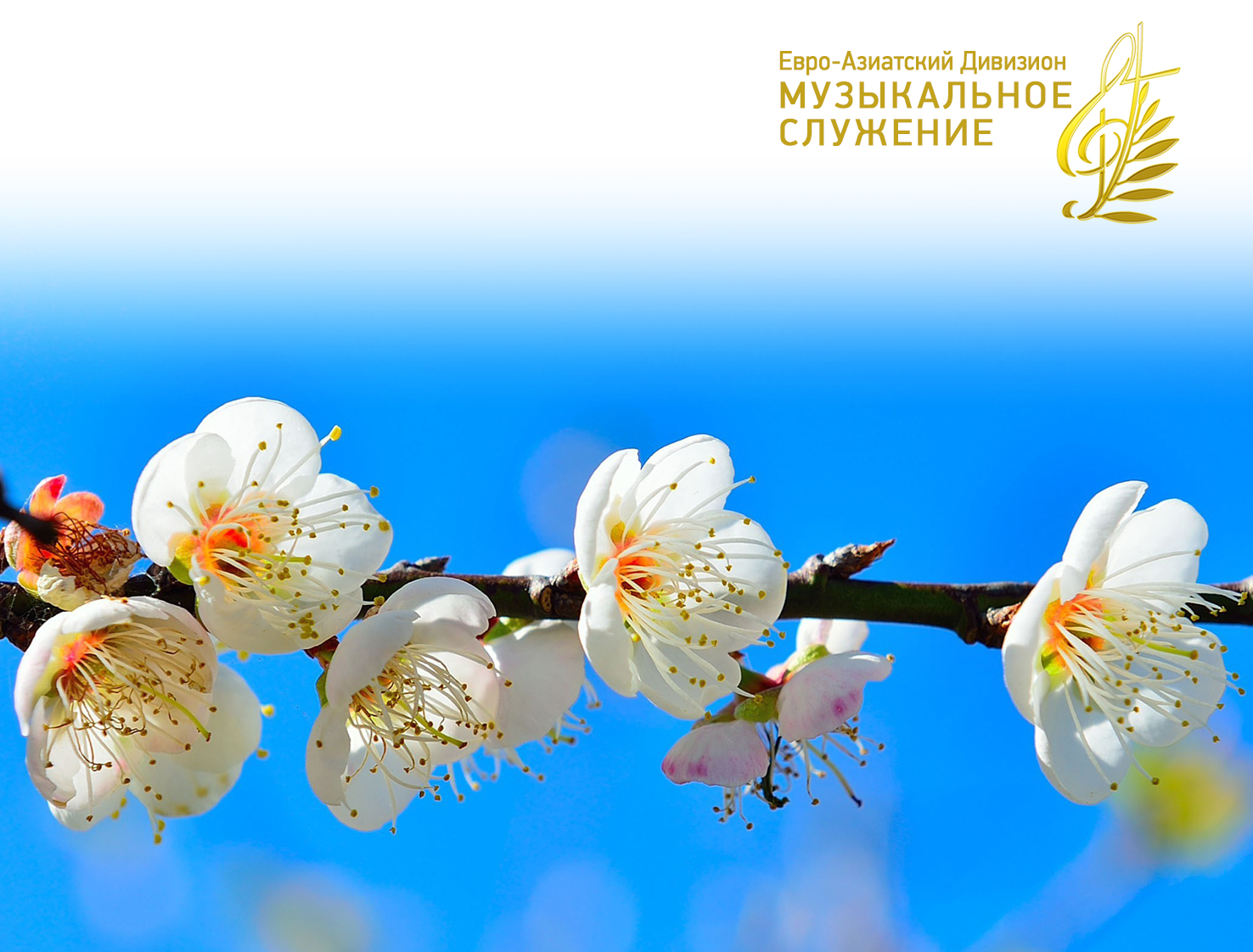 Живая Церковь – 
это поющая Церковь!